Focus on physicians:the UK 2023 census of consultant physicians
Produced by the RCP Medical Workforce Unit on behalf of the Federation of Royal Colleges of Physicians of the UK
The number of physicians in the UK
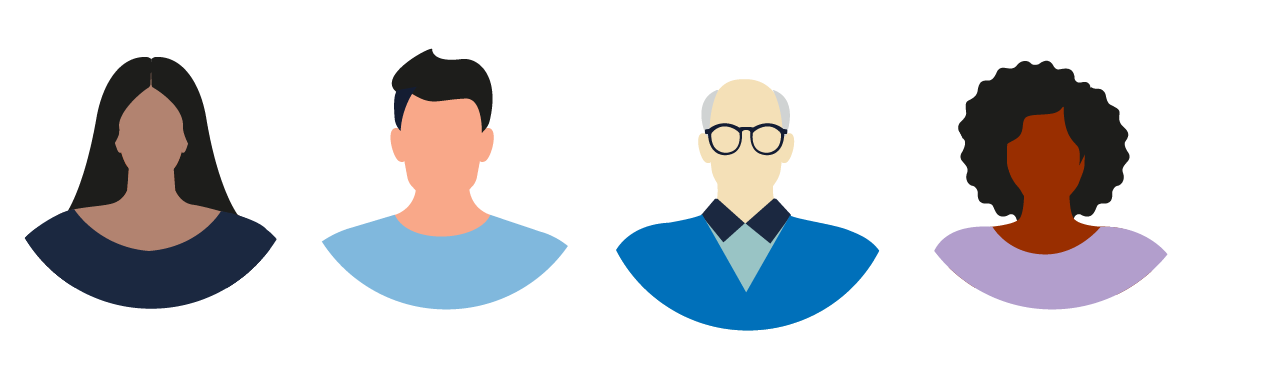 24,863
consultant physicians on the GMC specialist register
22,253 make up our dataset on practising physicians (including locums and SAS doctors)
7,004higher specialty trainees*
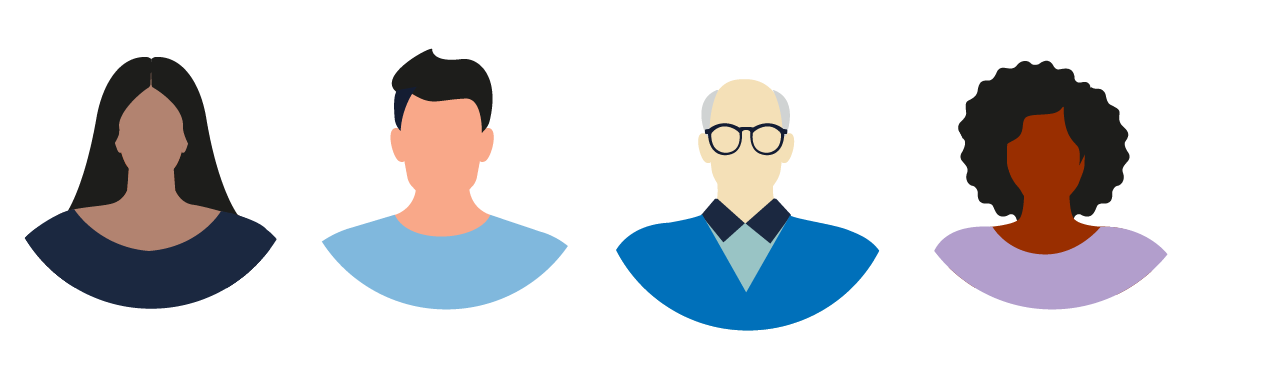 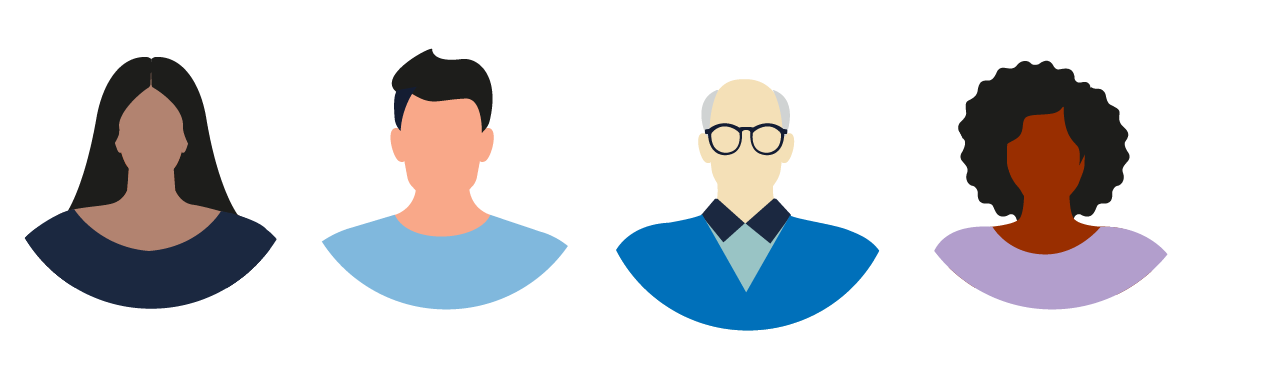 *data provided by the Joint Royal Colleges of Physicians Training Board
2
Who responded to the census survey?
The 2023 census survey was sent to 22,253 physicians
3,689 physicians responded
3,666responses from practising NHS consultants
151 responses from SAS doctors*
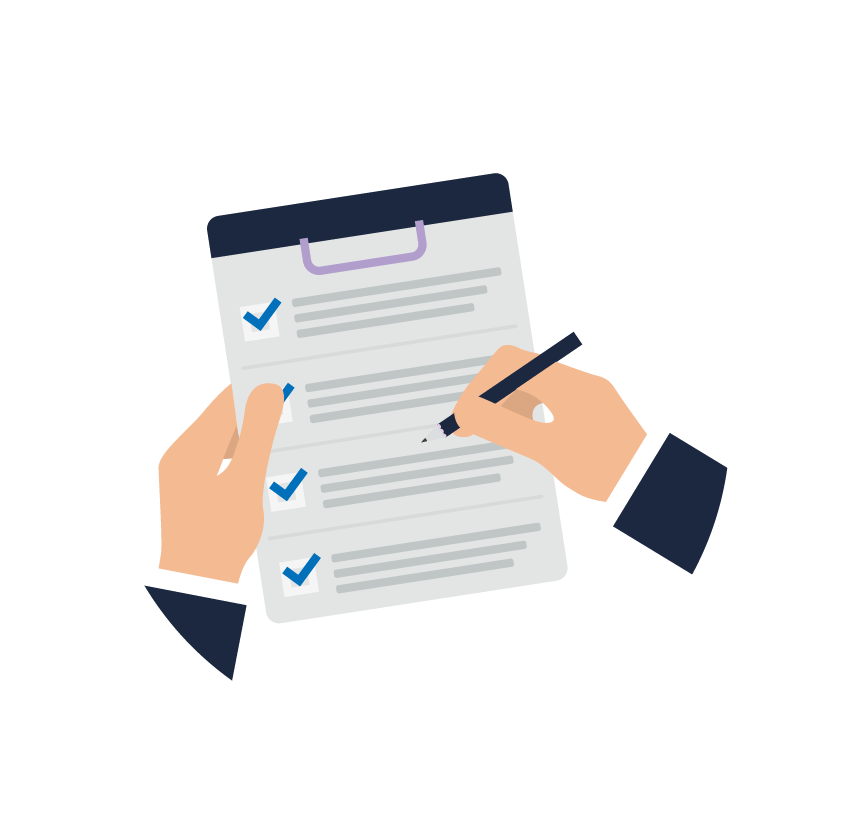 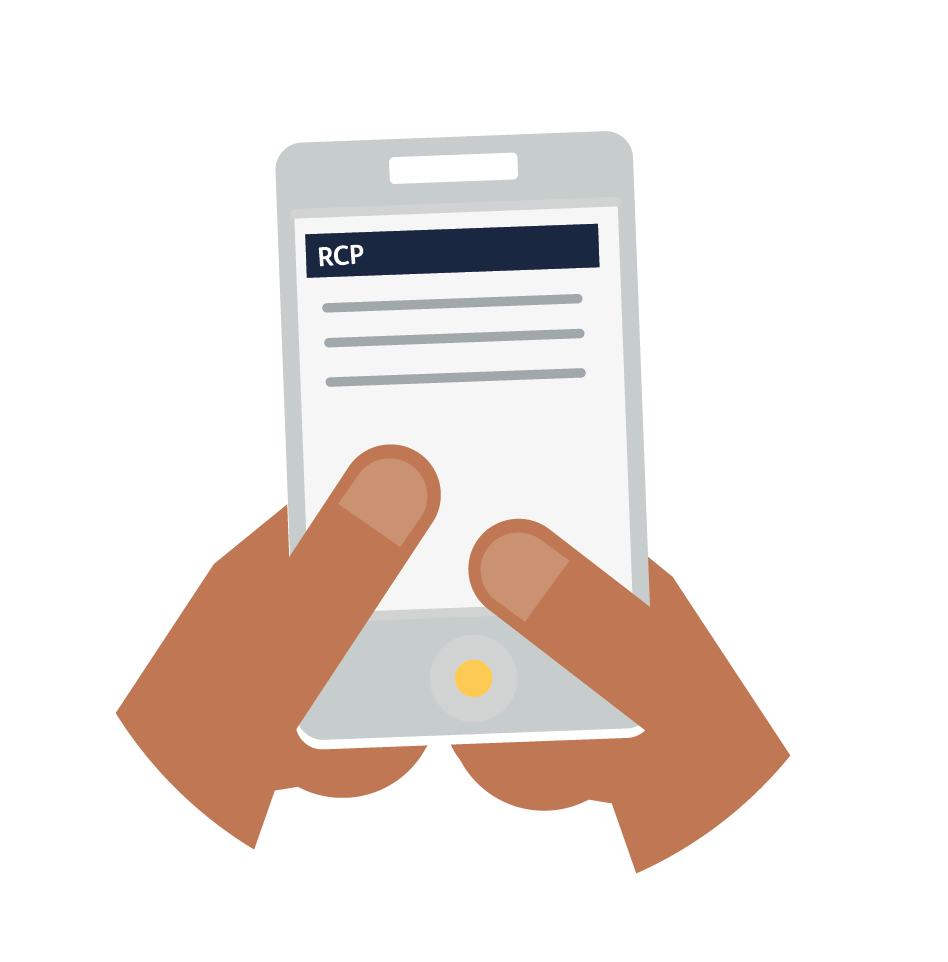 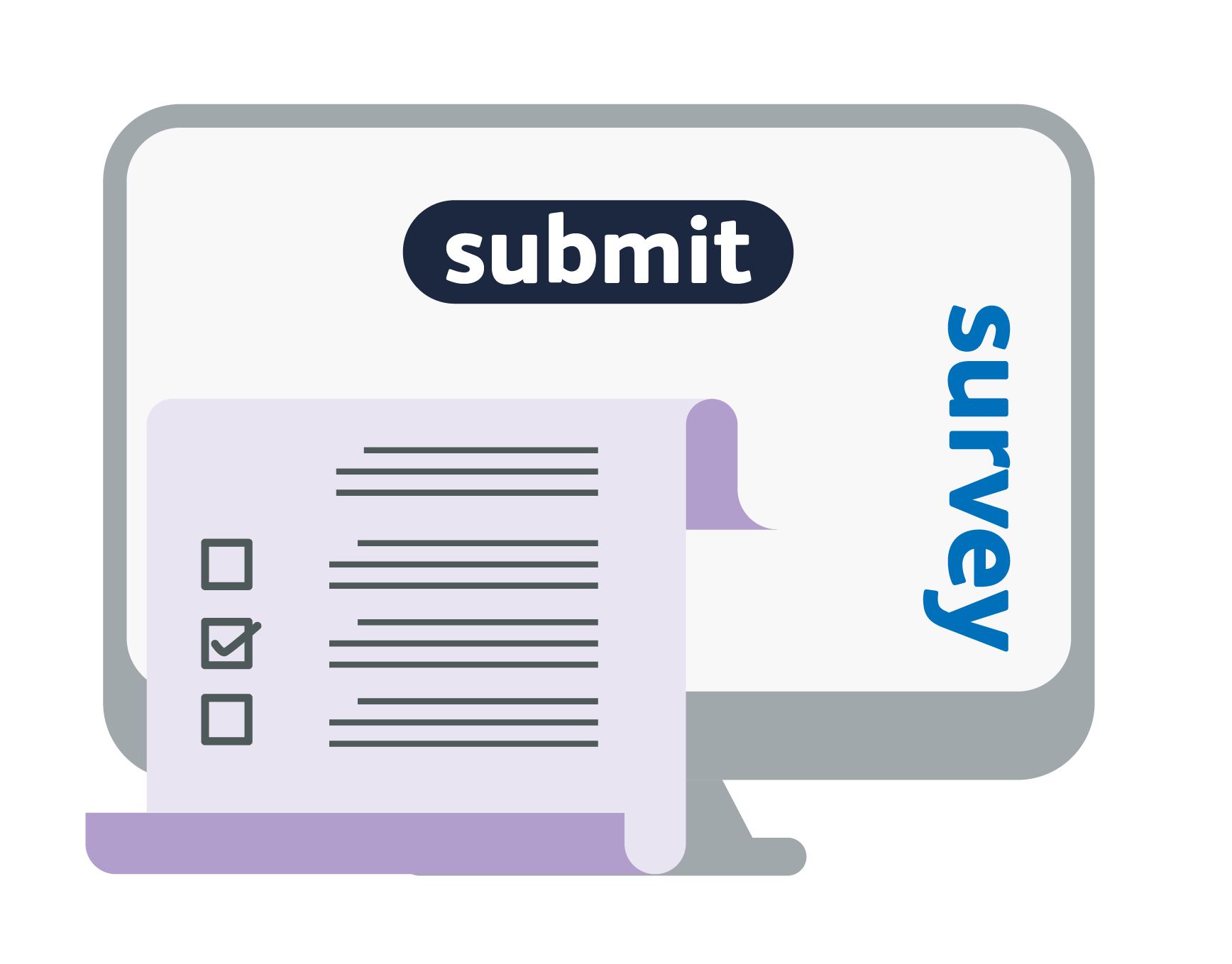 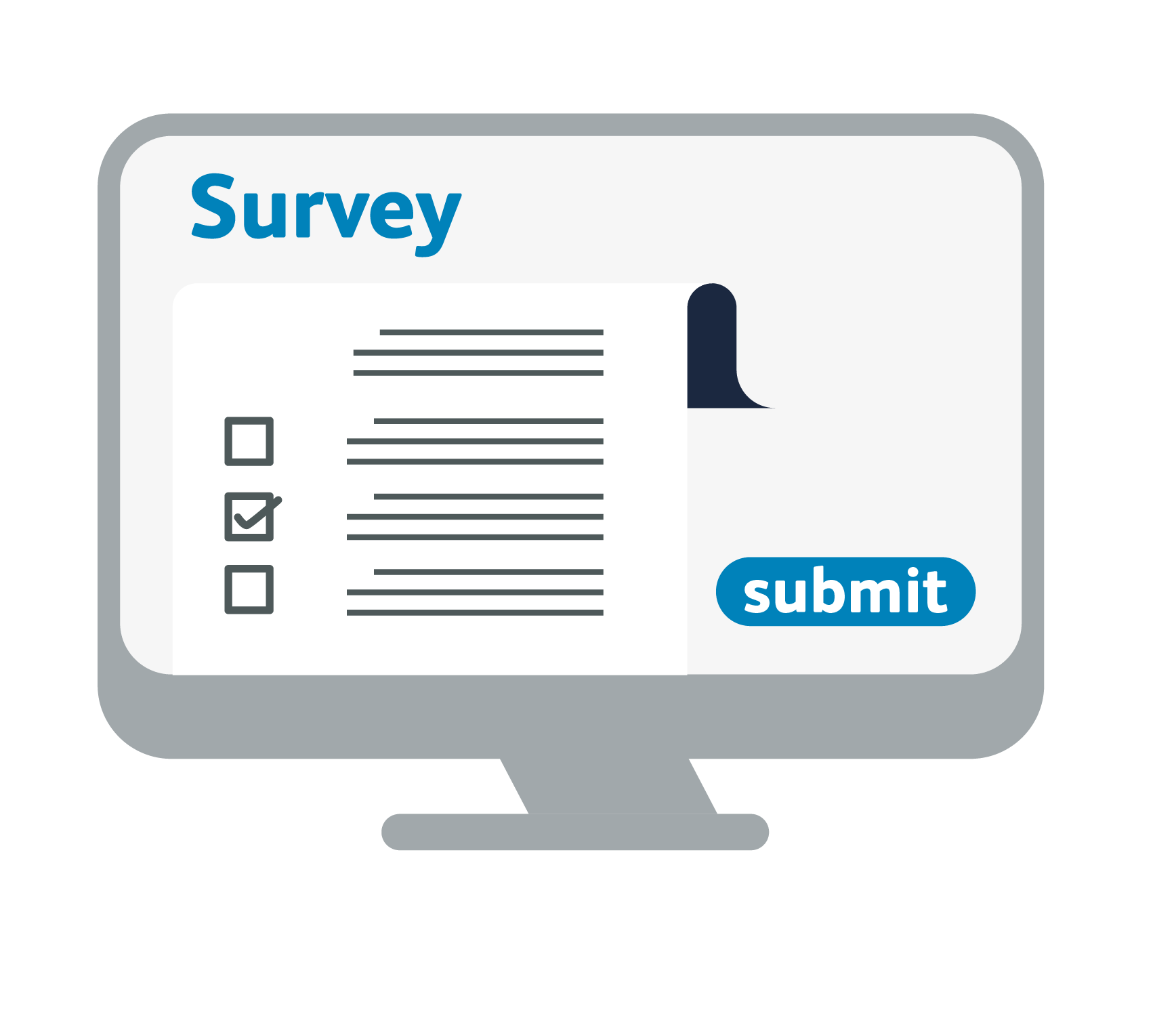 *data on SAS doctor responses will be published separately
3
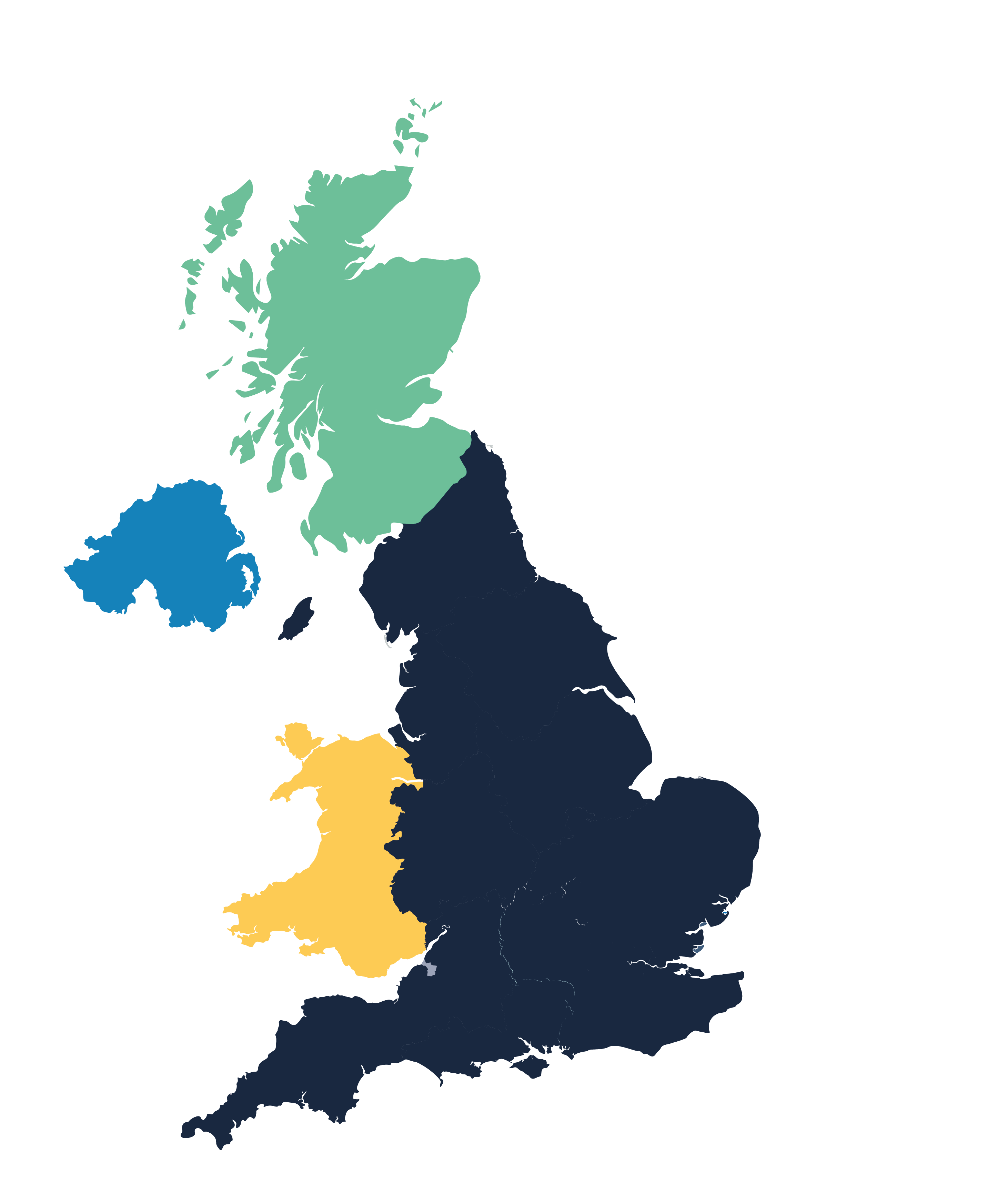 Consultant responses by country
Response rate for each nation
Scotland – 20%
367 of 1,842
Northern Ireland – 18%
110 of 598
England – 17%
3,067 of 18,468
Unknown
17
Wales – 14%
128 of 937
4
Ethnicity and sex of doctors in the UK
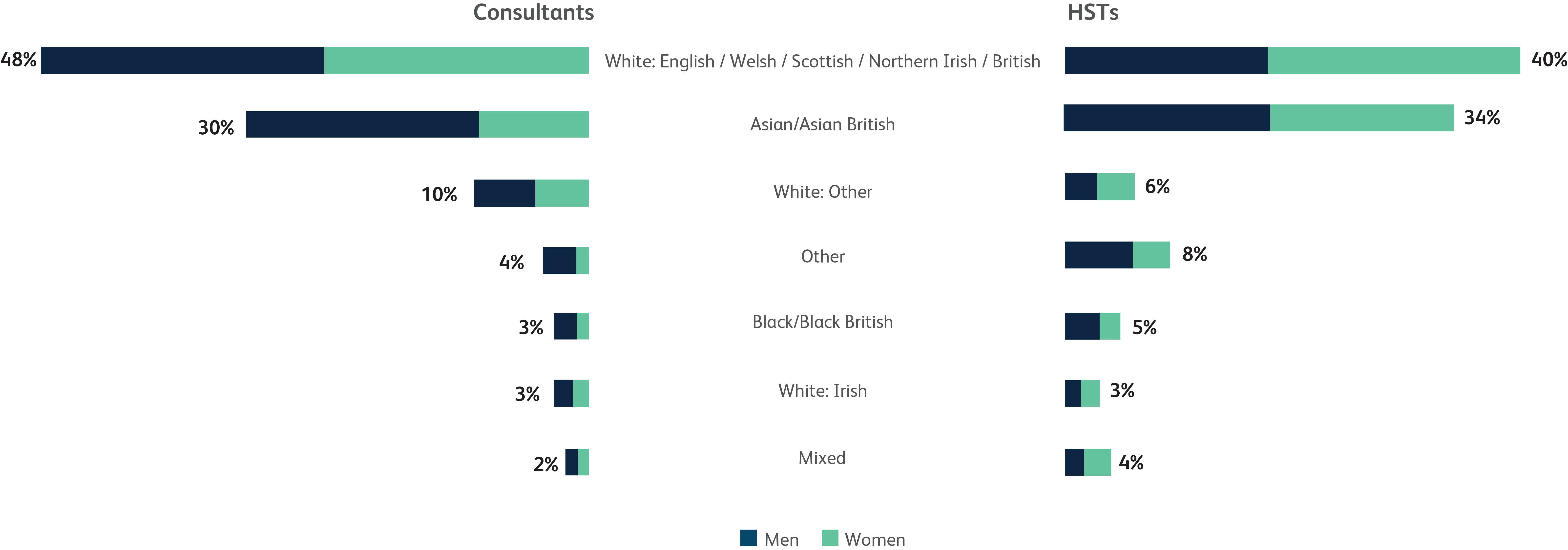 Consultants total = 19,650
Higher specialty trainees total = 7,004
Please note that ethnicity was unknown for 754 HSTs.
5
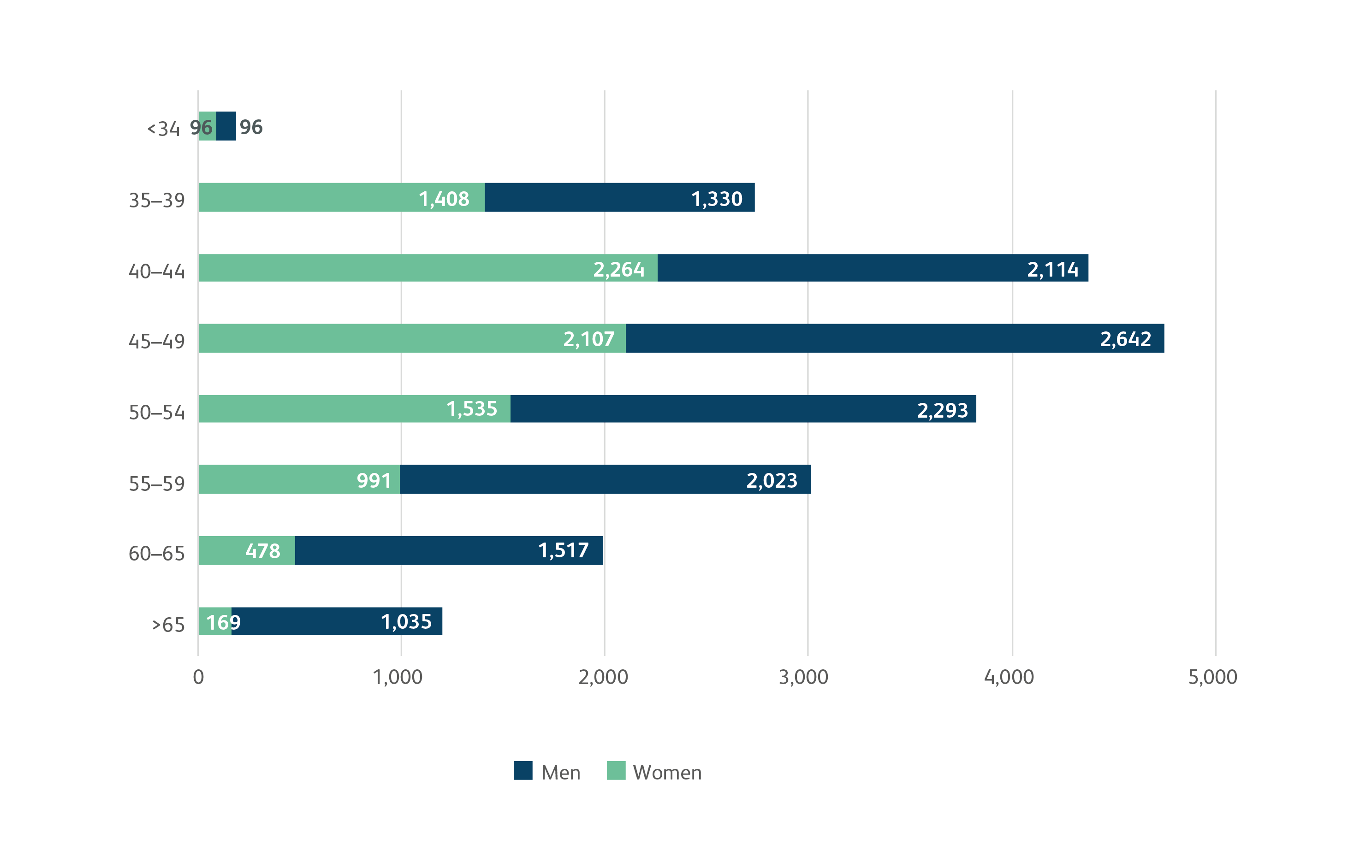 Number of consultants in each age group
Total consultants = 22,213 from our datasetNB: 115 consultants where age was unknown
6
The number of physicians by specialty
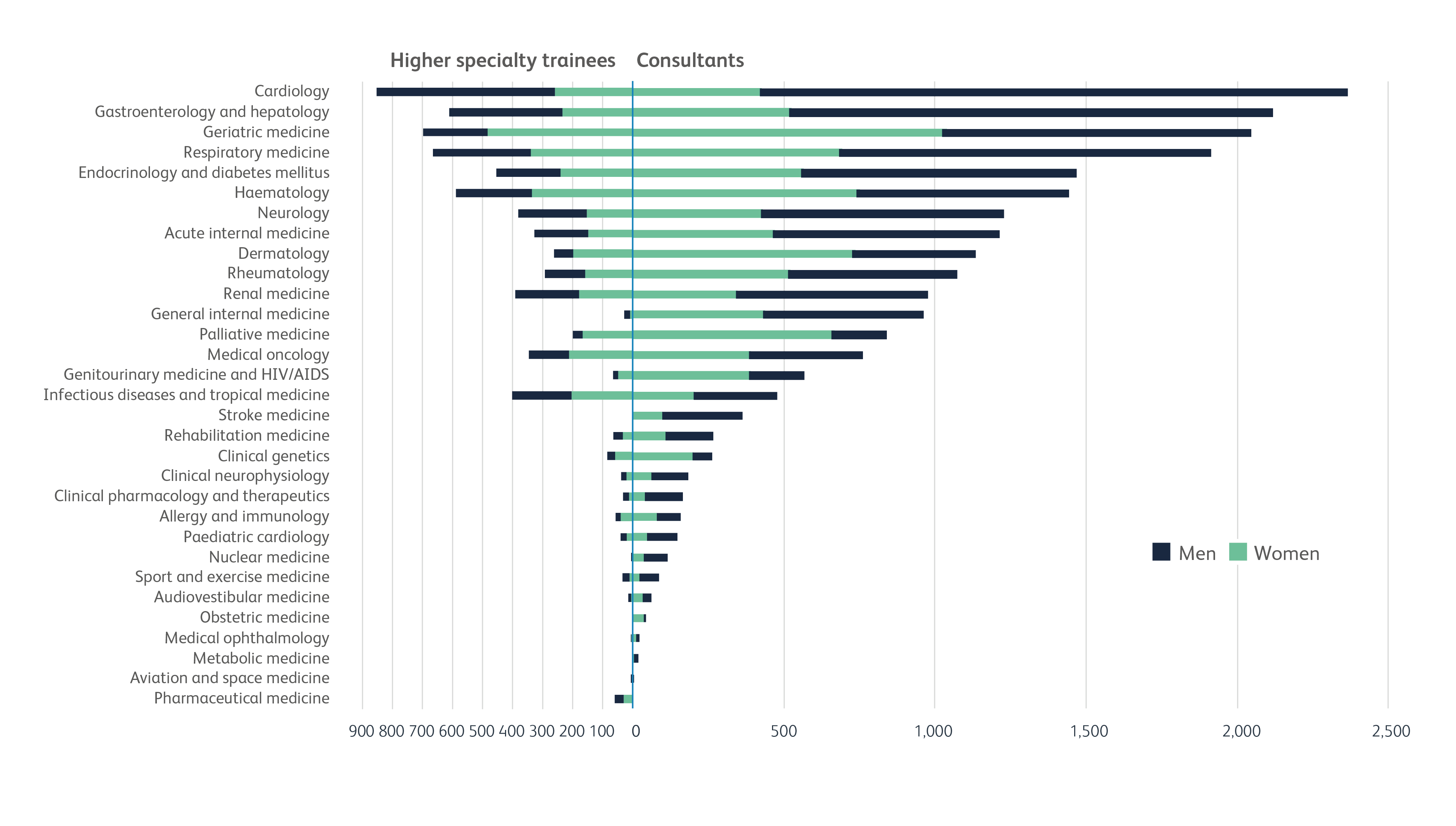 Total consultants = 22,213 in our dataset; Total HSTs = 7,004 from JRCPTB database
7
Women in the workforce over time
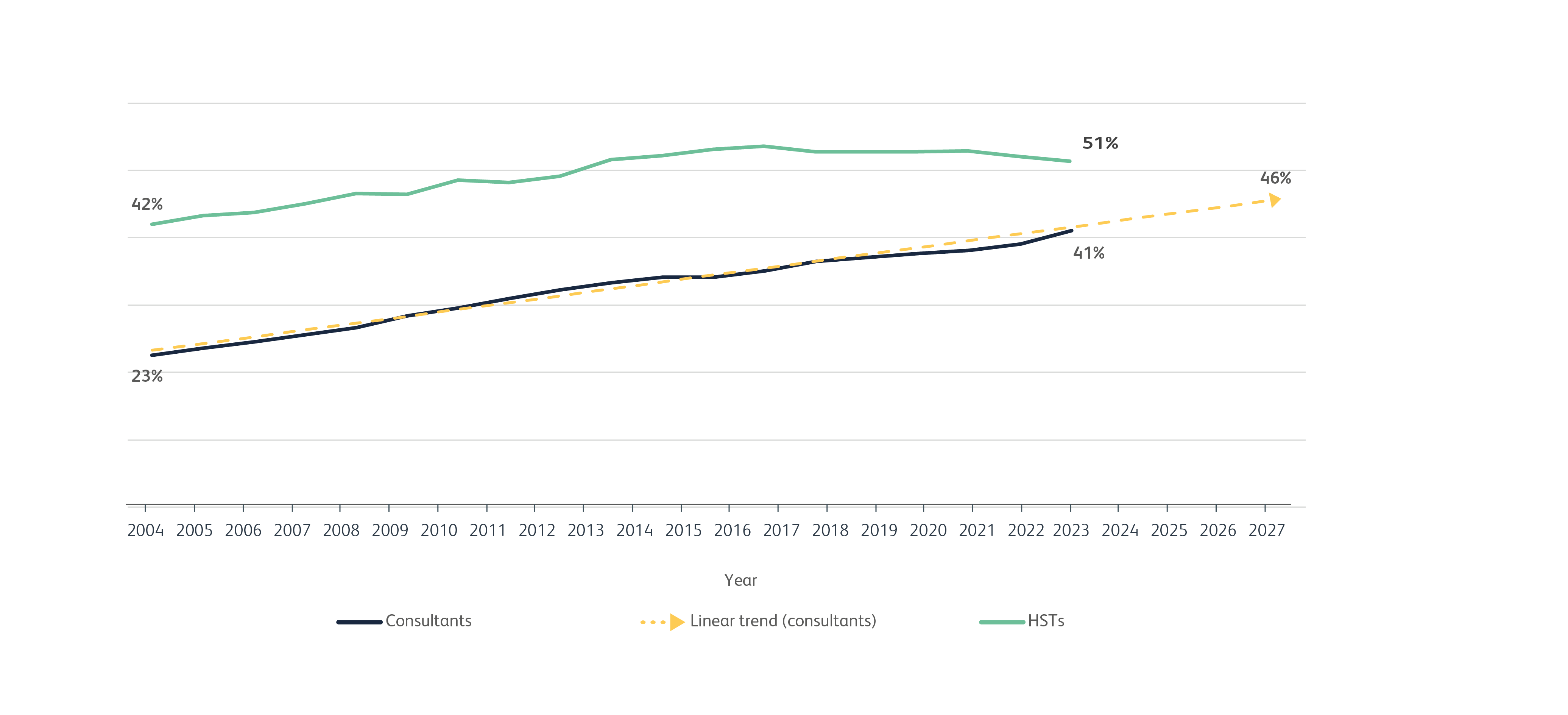 Total number of female consultants in our dataset = 9,104
Total number of female higher specialty trainees on JRCPTB database = 3,607
8
Who employs consultants?
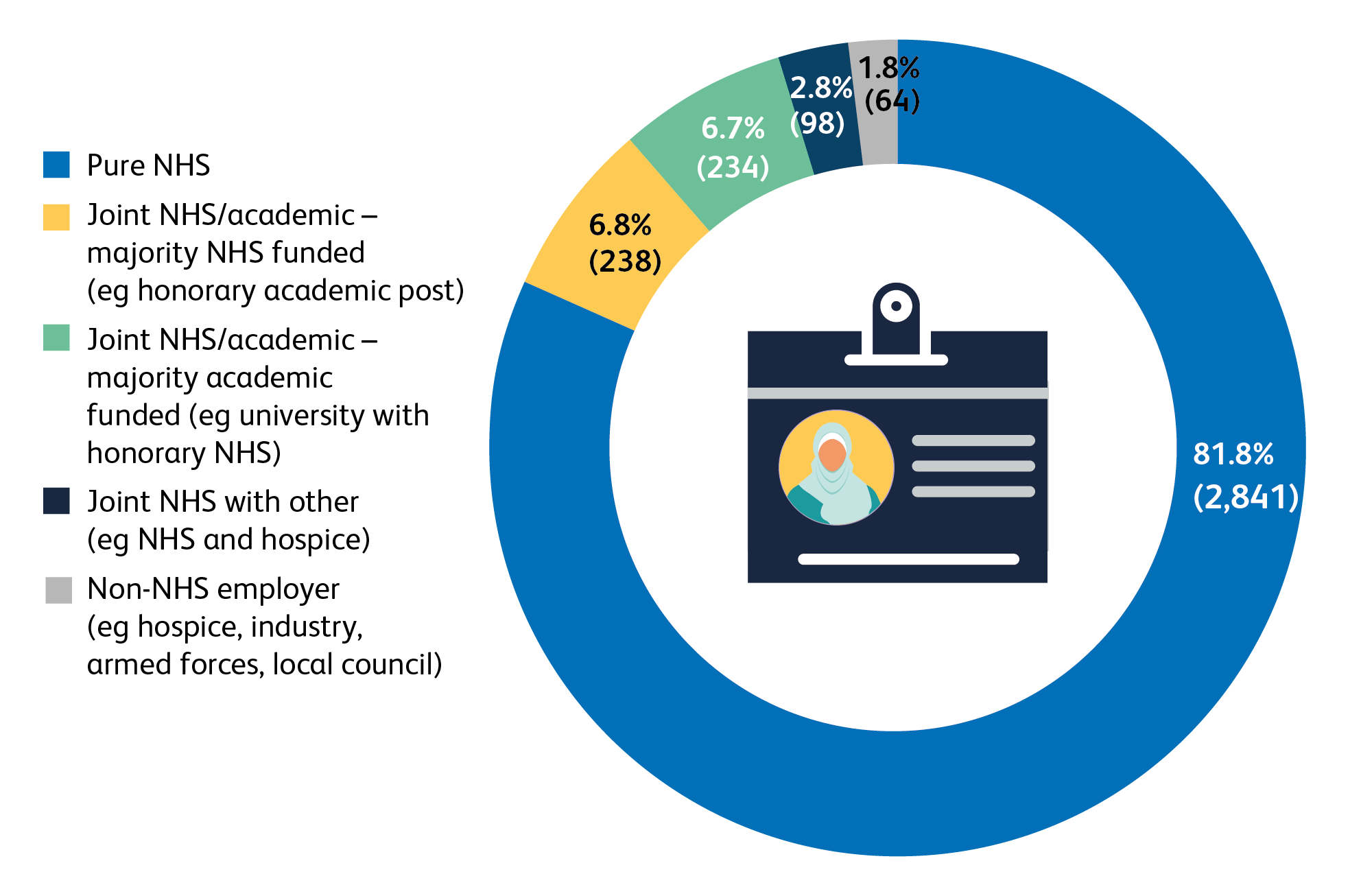 Based on 3,475 consultant responses
9
Full-time vs less-than-full-time and flexible working
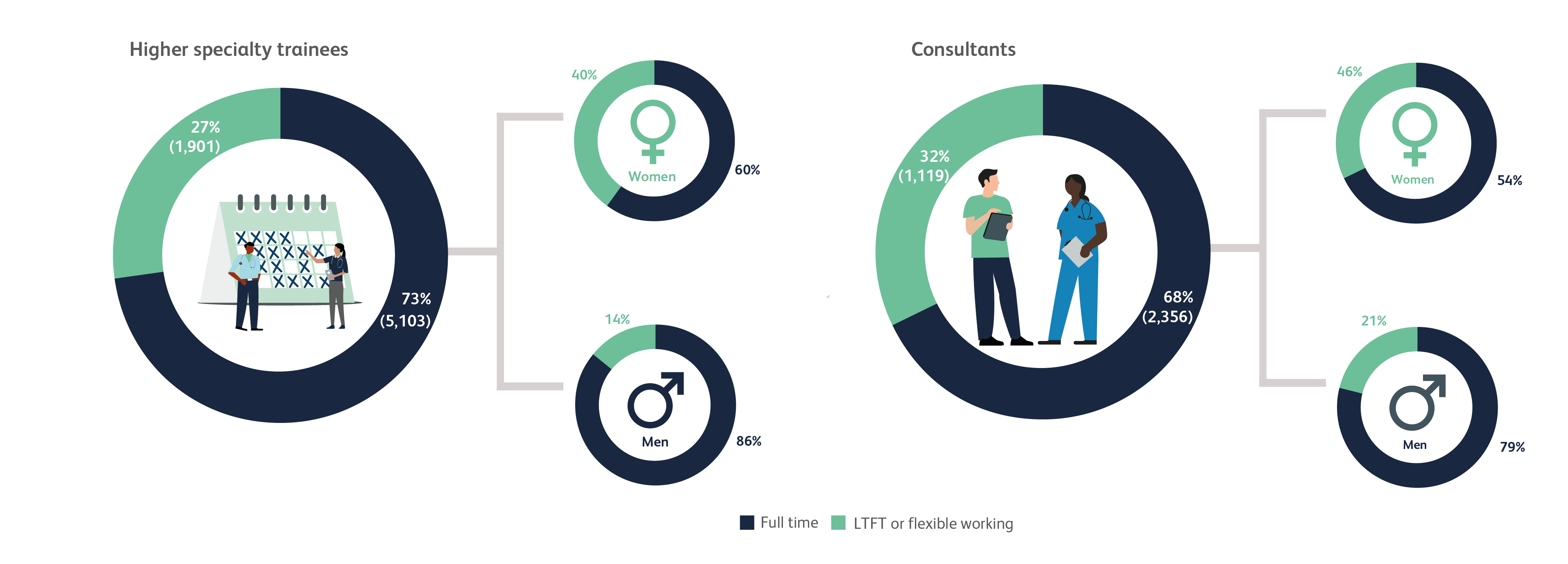 7,004 higher specialty trainees from JRCPTB database
3,475 responses to survey sent to 22,253 physicians
15.6% response rate
10
Proportion of consultants in each age bracket who work less than full time
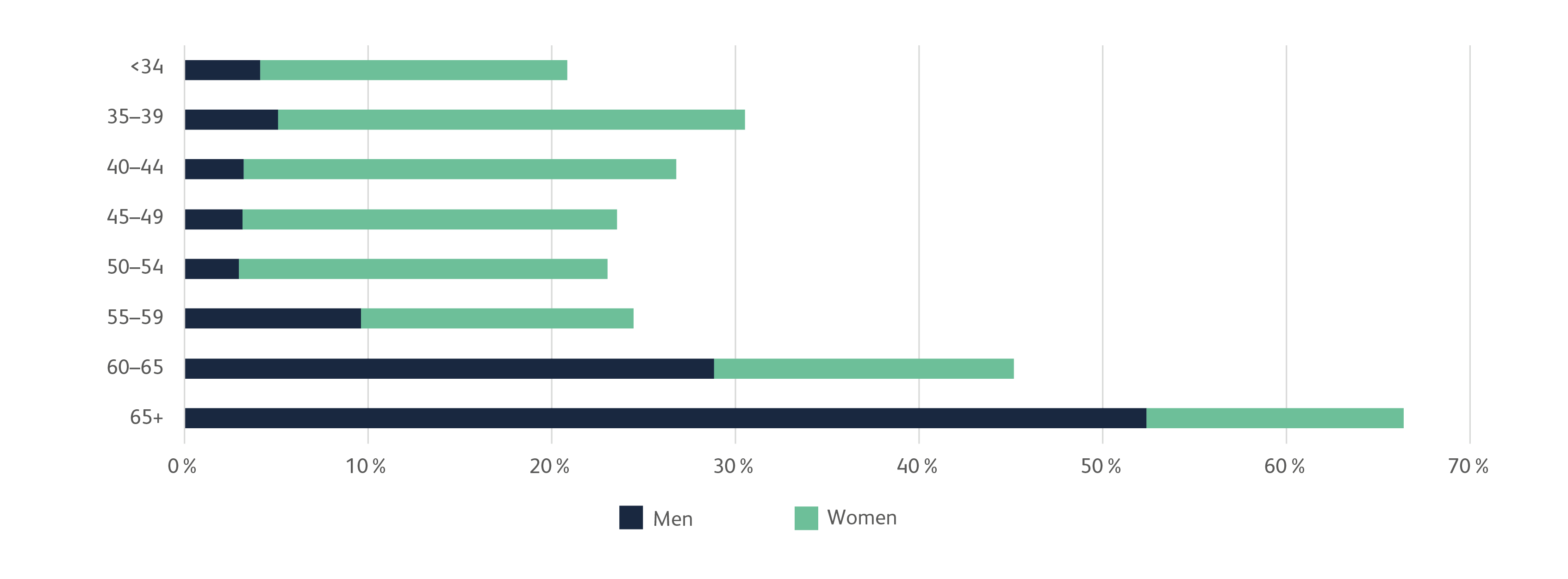 Based on 3,475 consultant responses
11
Do you see acute unselected admissions or look after general internal medicine patients?
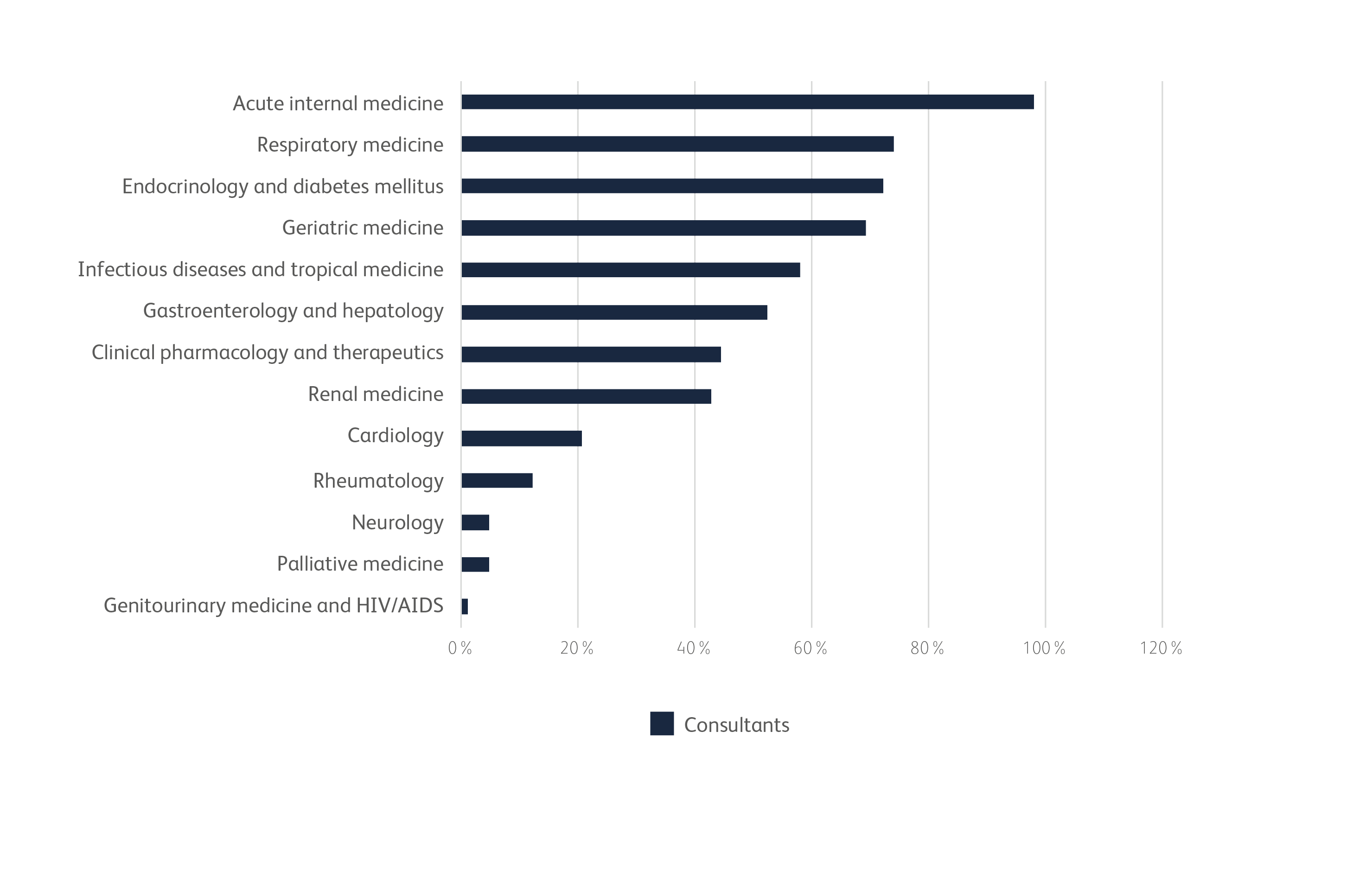 Group 1 specialties
Based on 2,476 consultant responses for group 1 specialties
12
Unselected emergency admissions
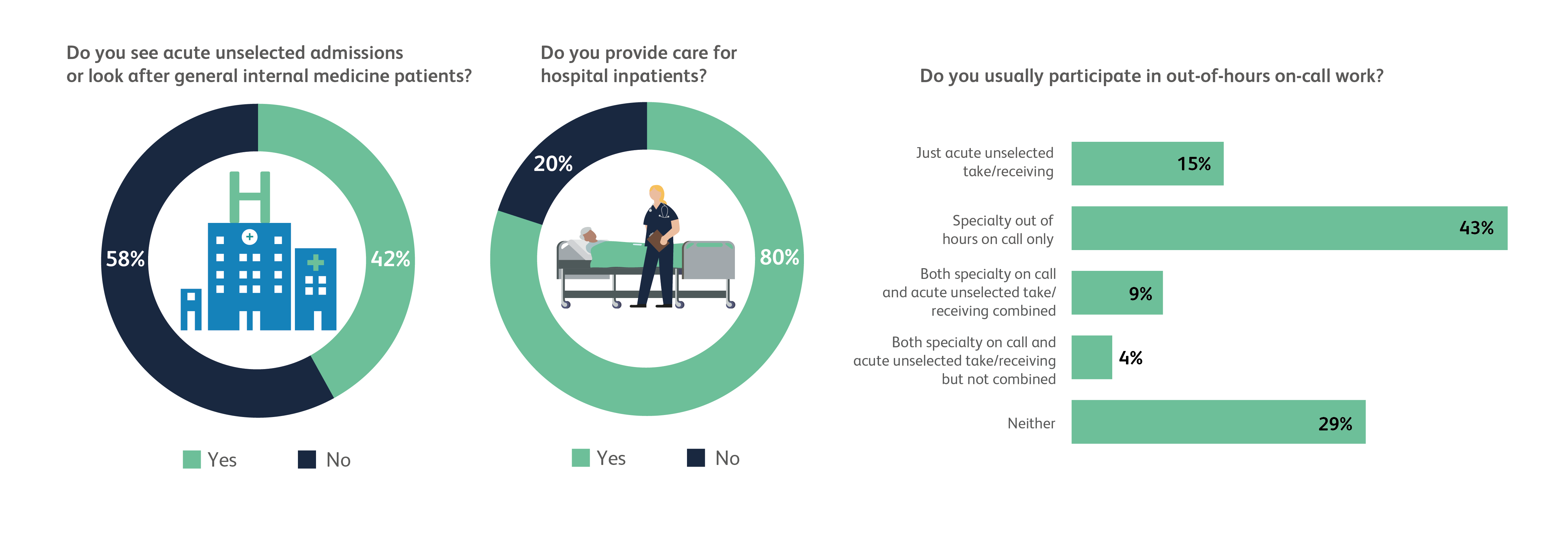 Based on 3,513 consultant responses
13
Unselected emergency admissions (continued)
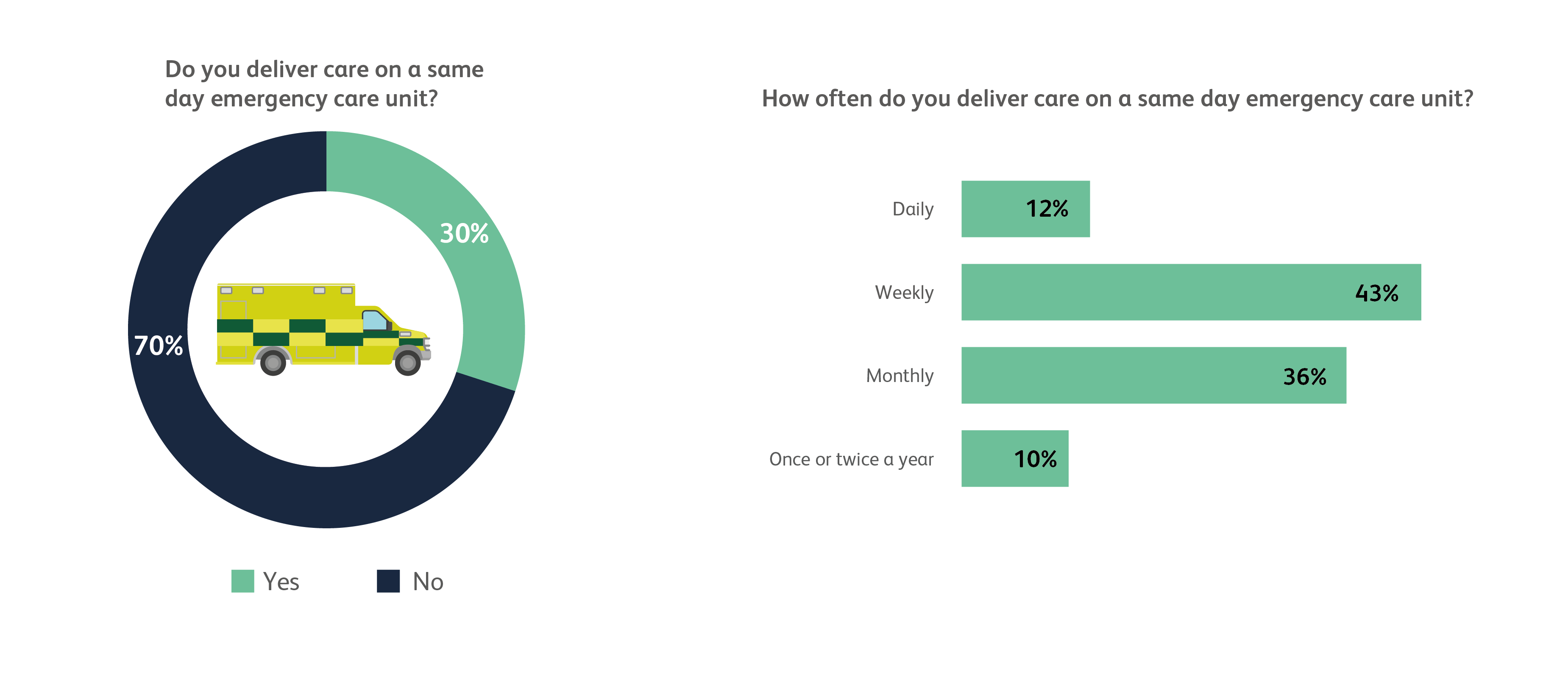 Based on 3,513 consultant responses
14
Rota gaps
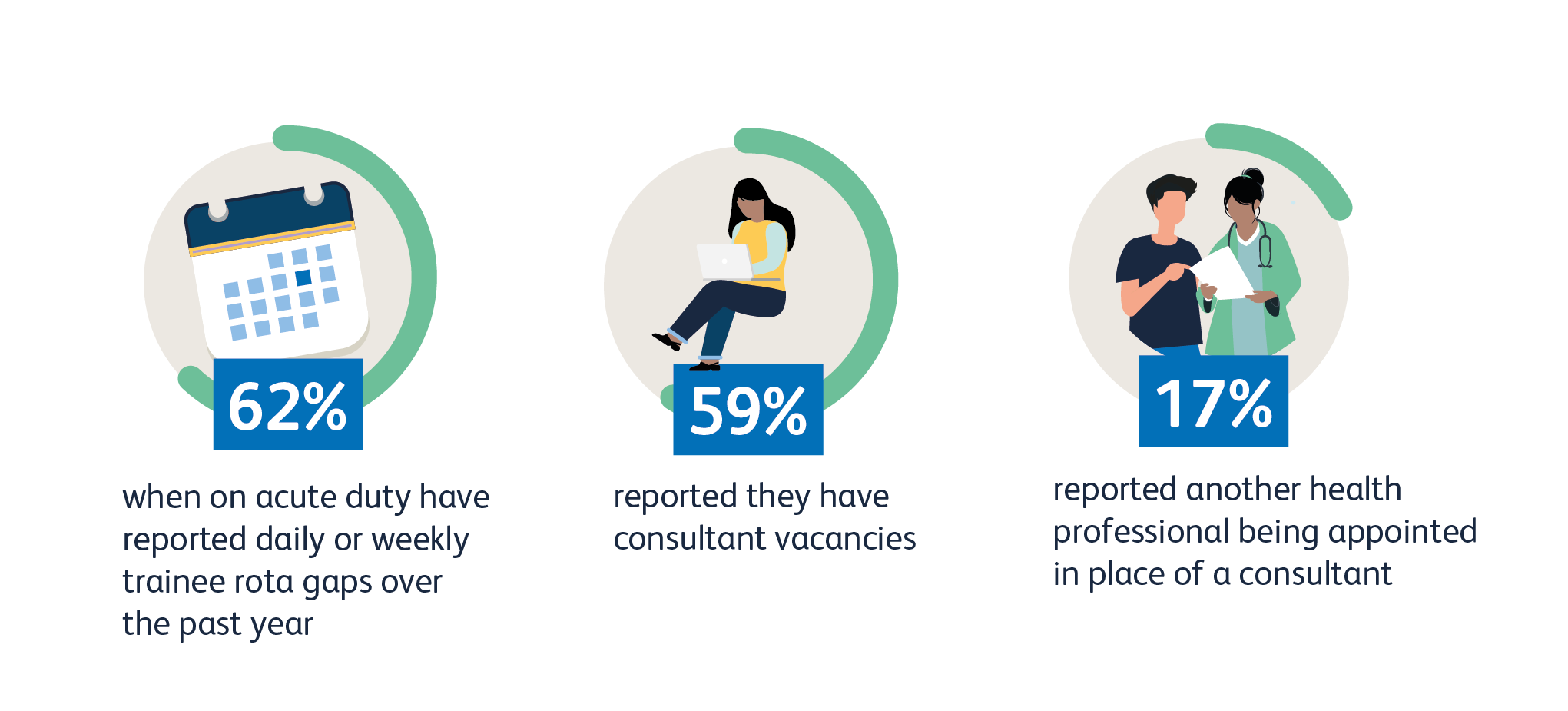 Based on 3,024 consultant responses
15
Impact of rota gaps - consultants
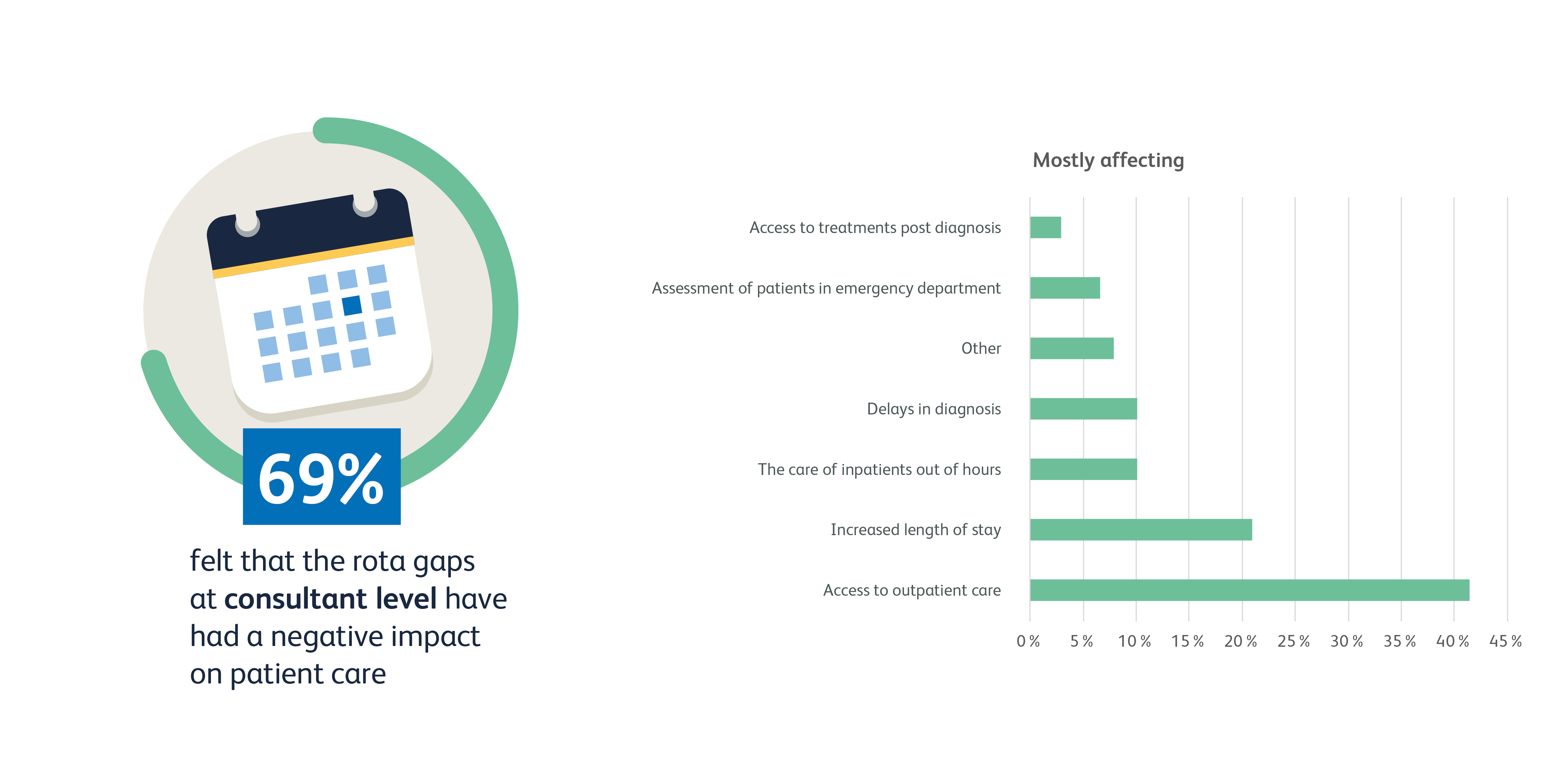 Total = 3,024 consultants
16
Impact of rota gaps - trainees
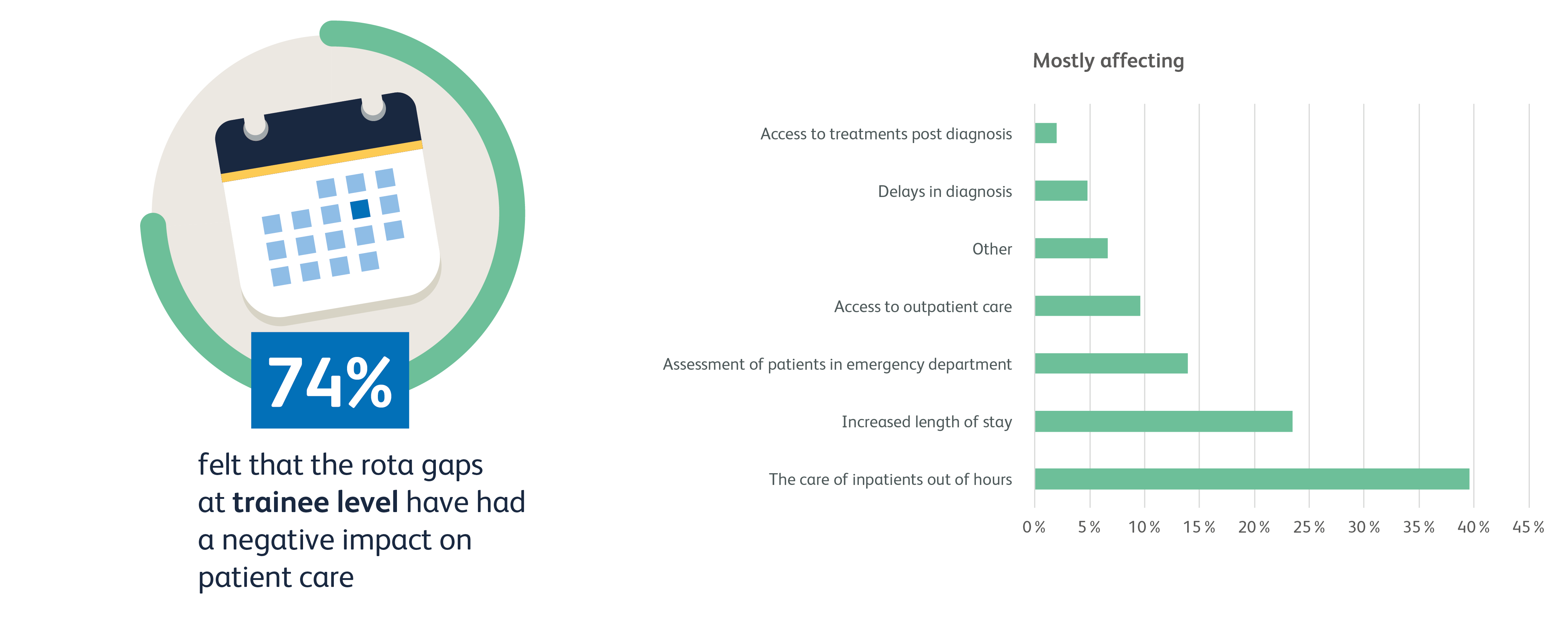 Total = 3,024 consultants
17
Hospital@home and virtual wards
Based on 3,501 consultant responses
18
Do consultants want to work fewer, more or the same number of PAs in future?
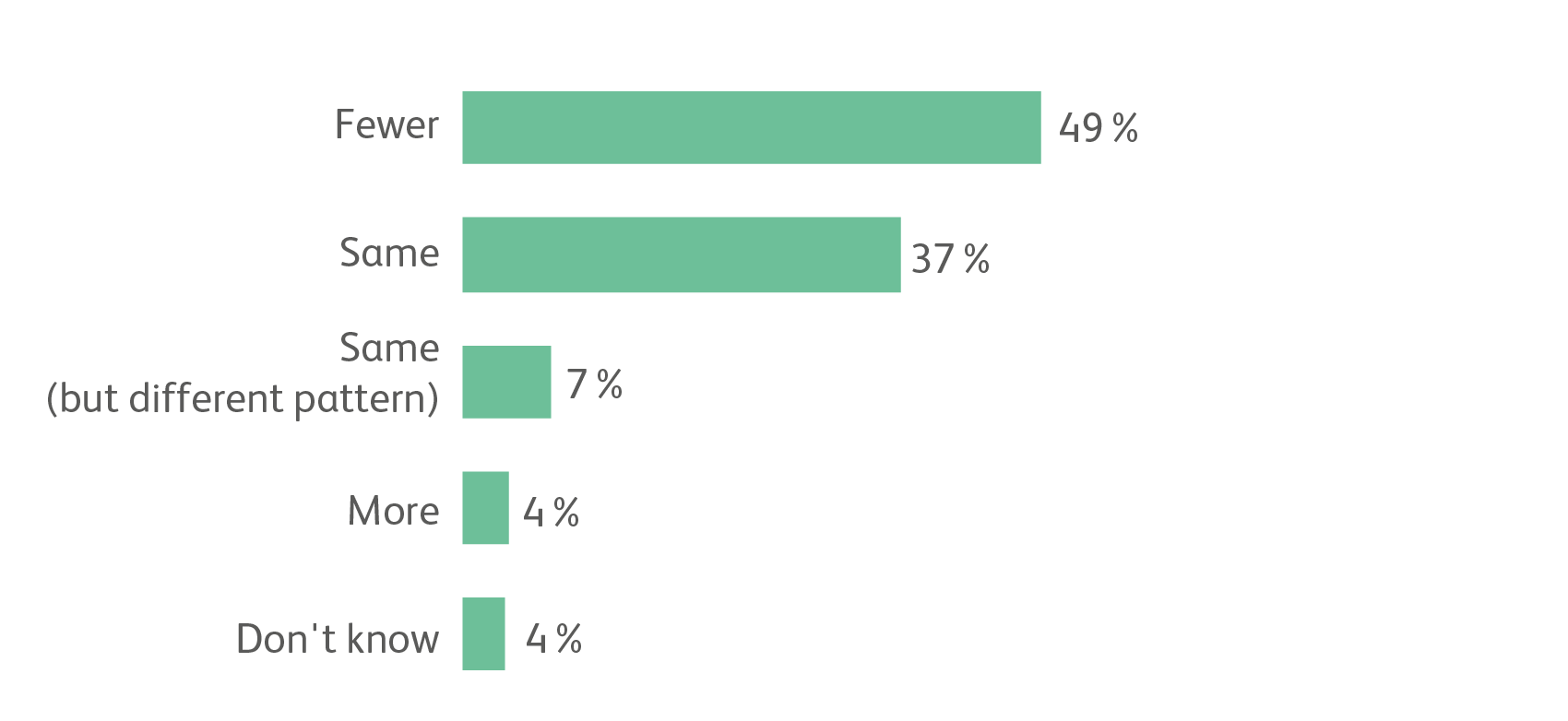 Based on 3,139 consultant responses
19
Job plans
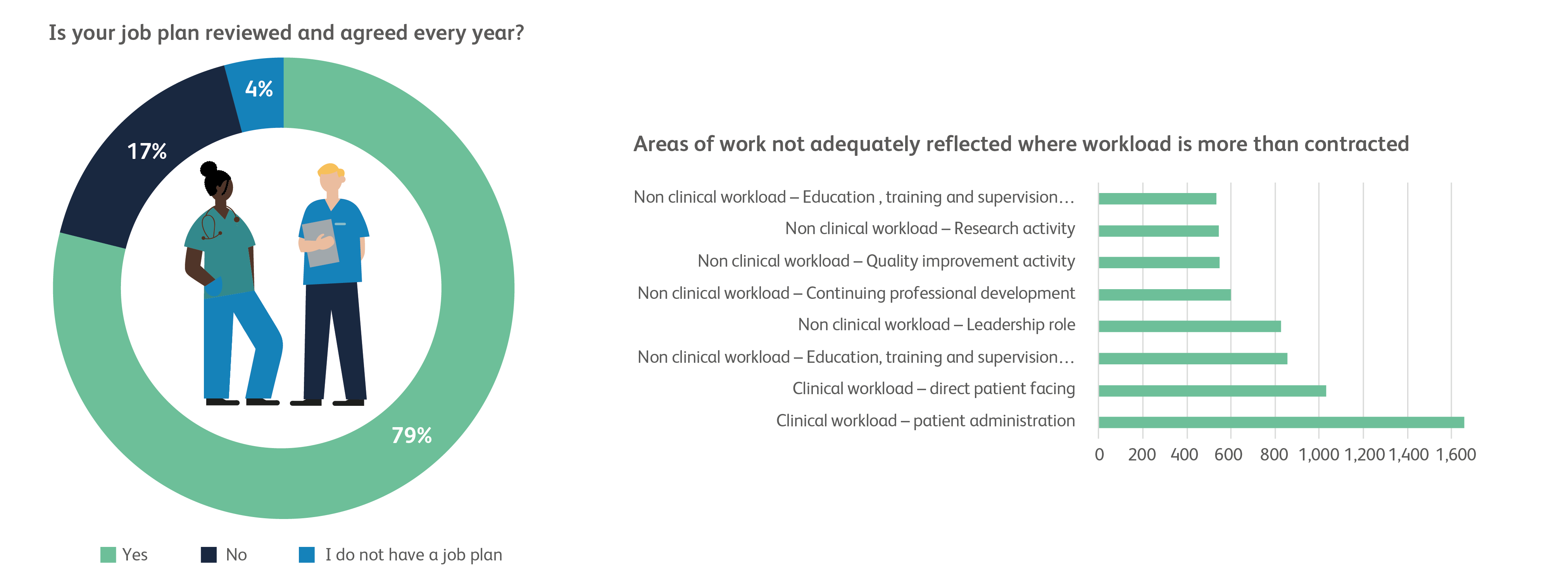 What are the top three activities that get squeezed out of your week when things get too busy?
Continuing professional development
Quality improvement activity
Education, training and supervision of doctors (of all grades, including appraisal of colleagues)
Based on 3,097 consultant responses
20
Job plans (continued)
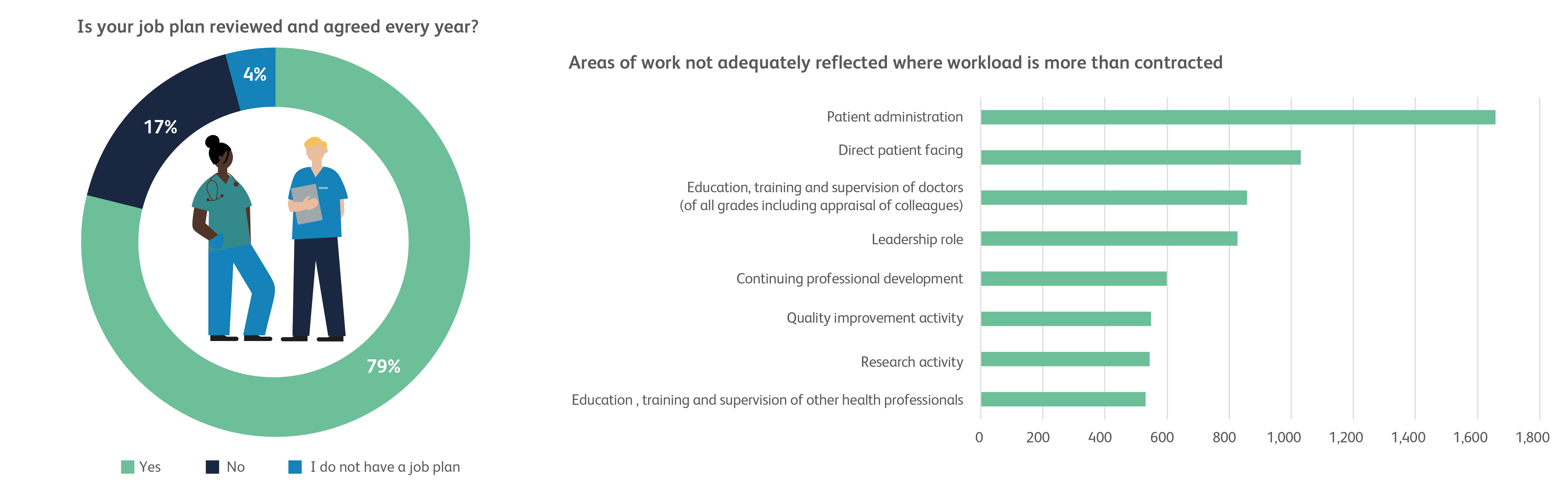 Based on 3,097 consultant responses, multiple answers allowed.
21
Median contracted and programmed activities (PAs) of consultants
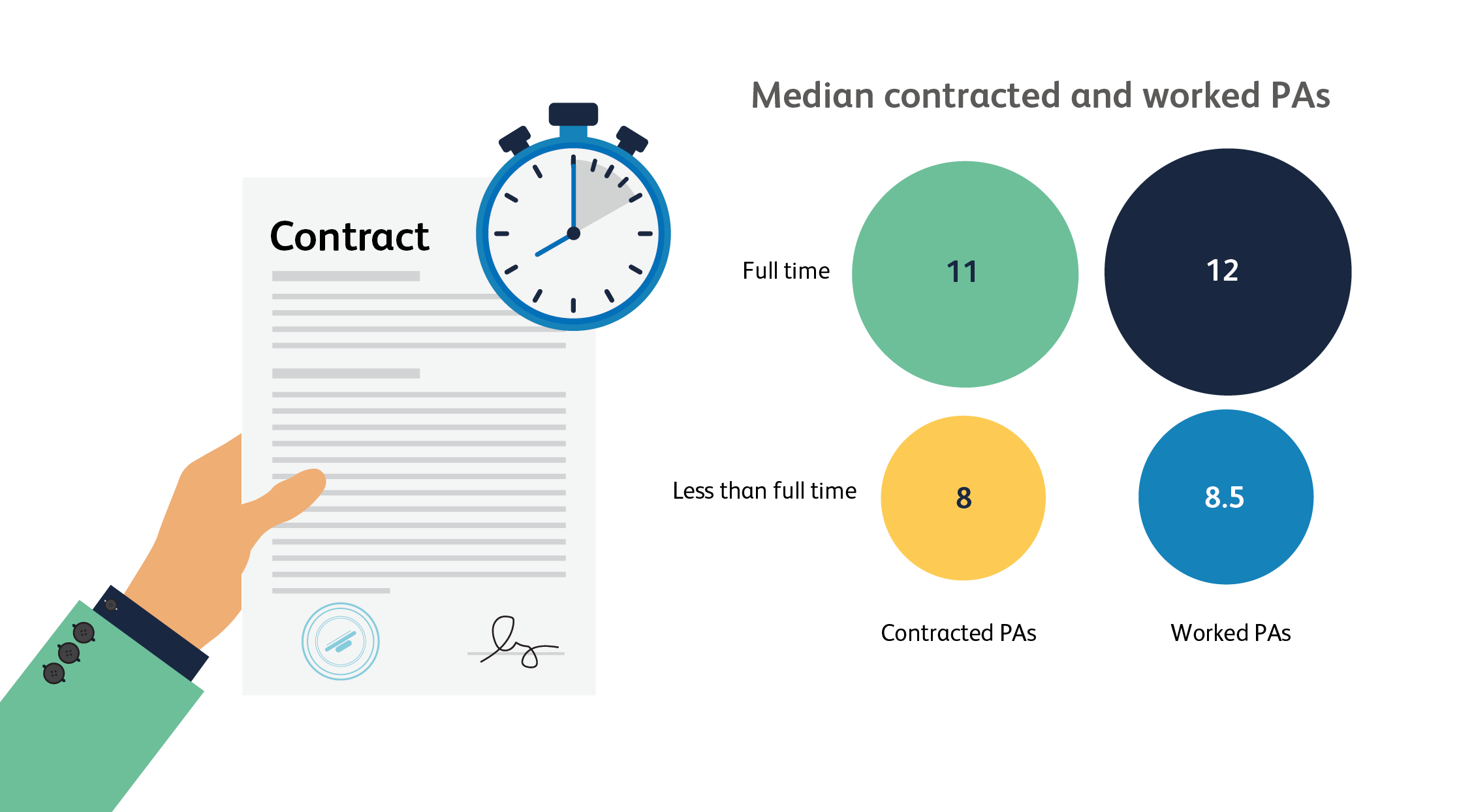 Based on 3,108 consultant responses
22
Did you take your full annual leave allocation for the past year?
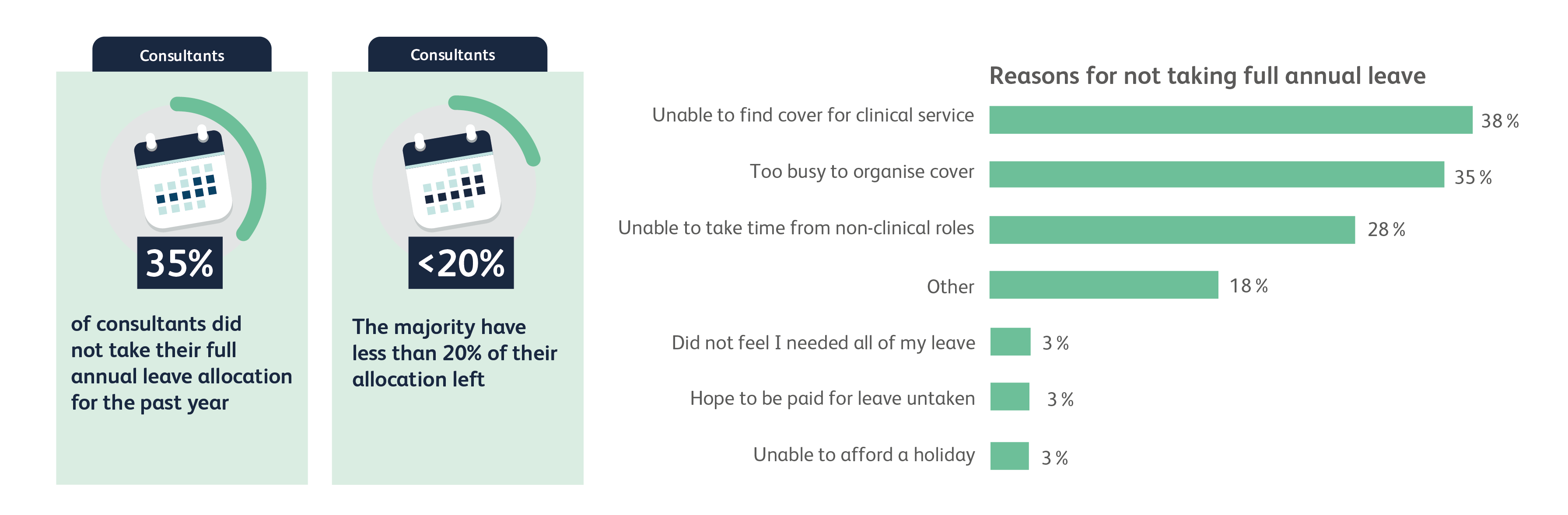 Total based on 3,143 consultant responses
23
While on annual leave…
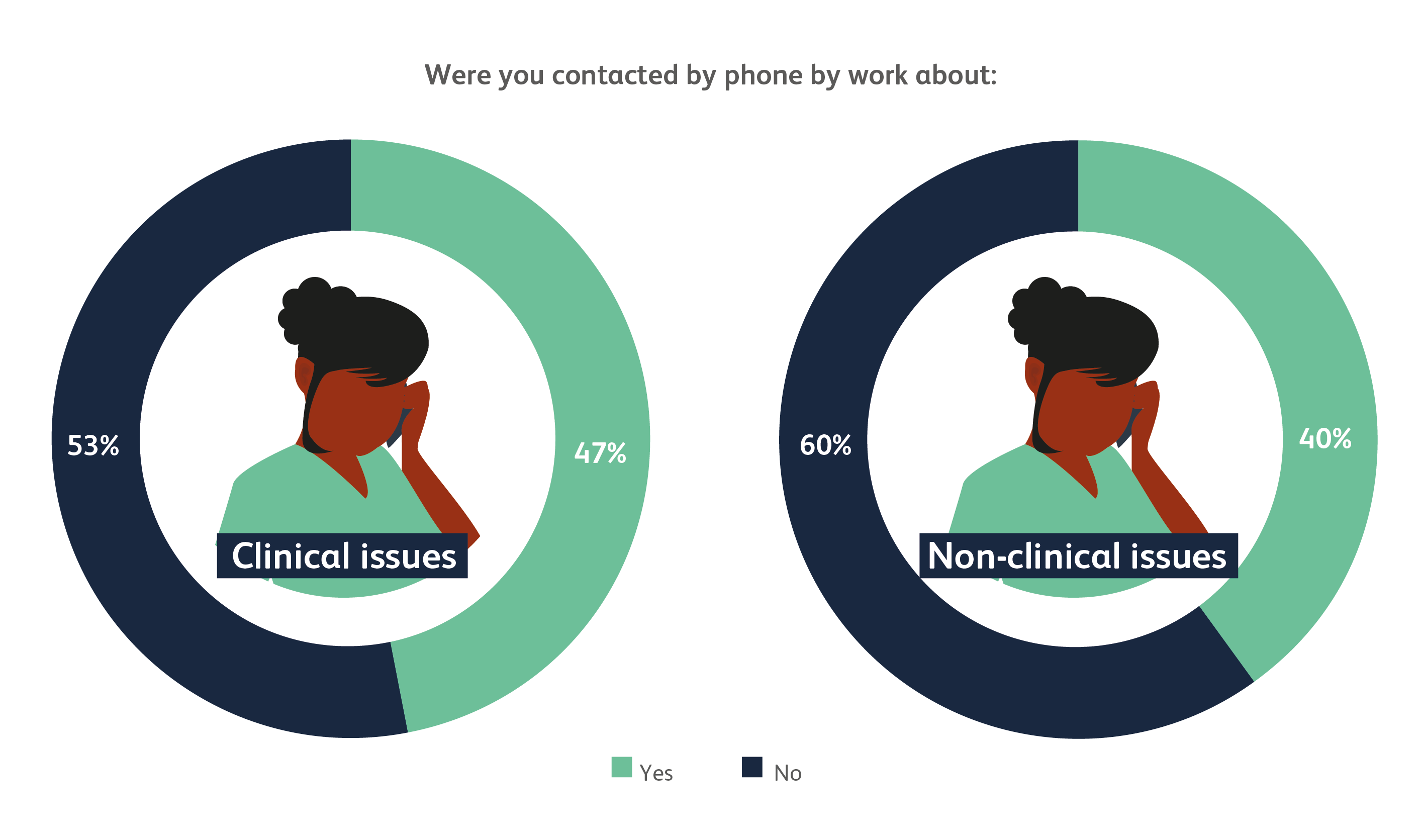 Total =3,143 consultant responses
24
Do you work remotely?
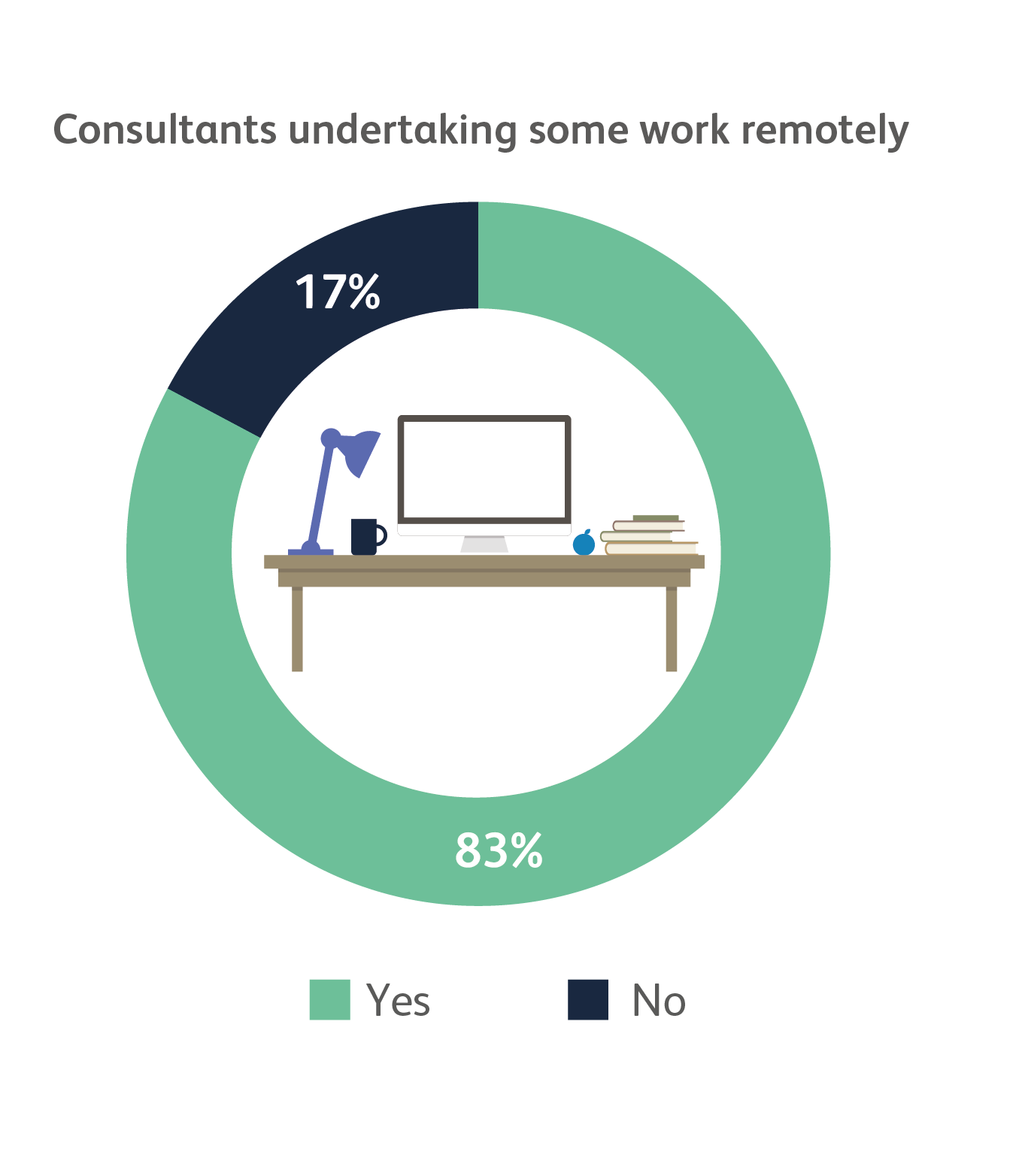 Based on 3,149 consultant responses
25
Continuing professional development
Based on 3,146 consultant responses
26
Sick leave
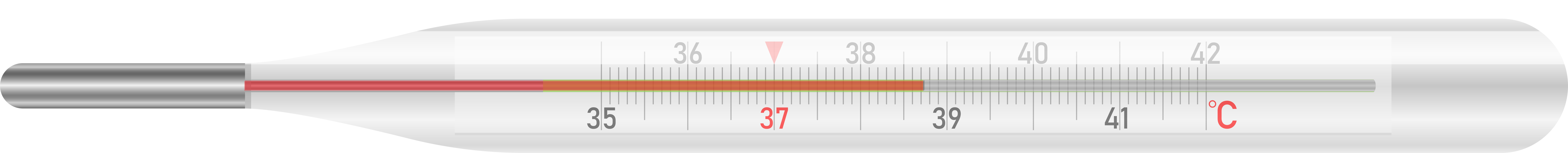 Based on 3,146 consultant responses
27
Are you working in a leadership role?
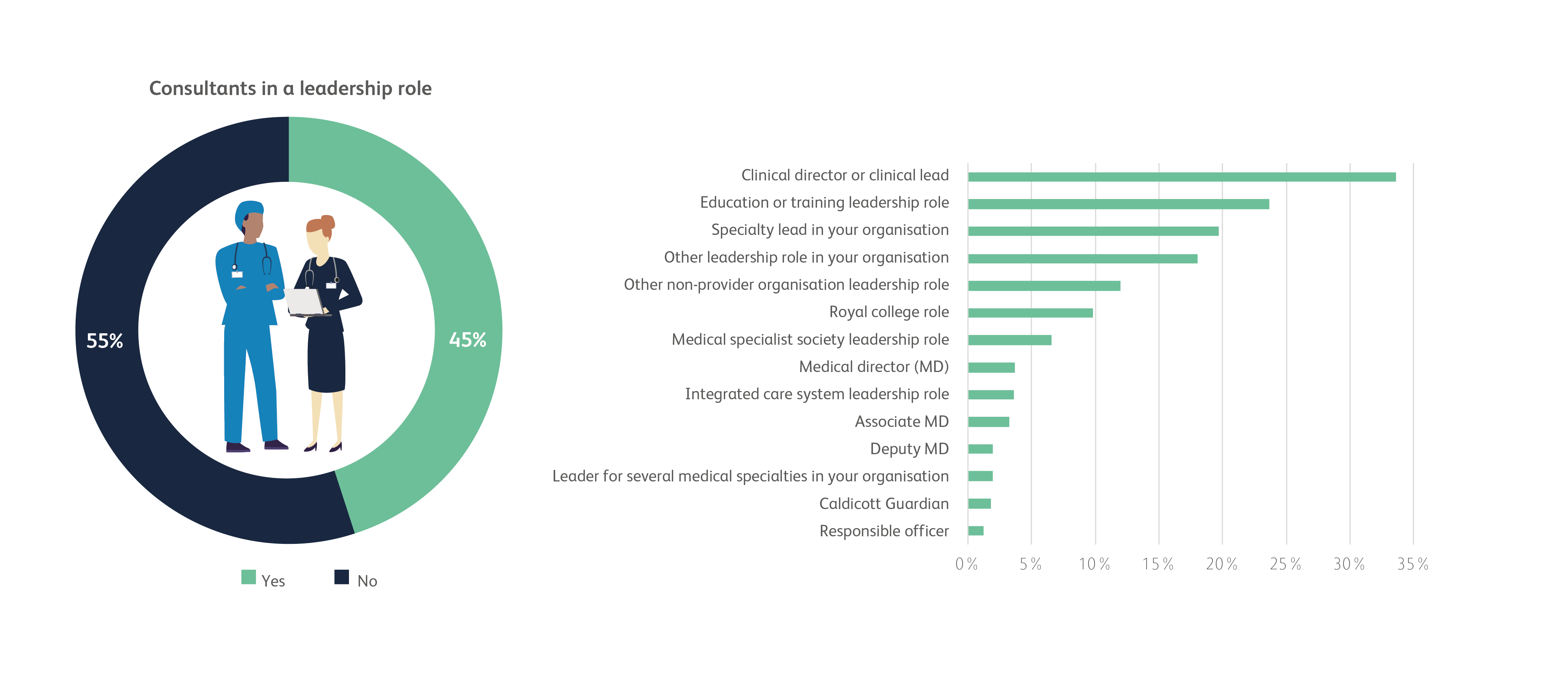 Based on 3,507 consultant responses
28
Leadership roles
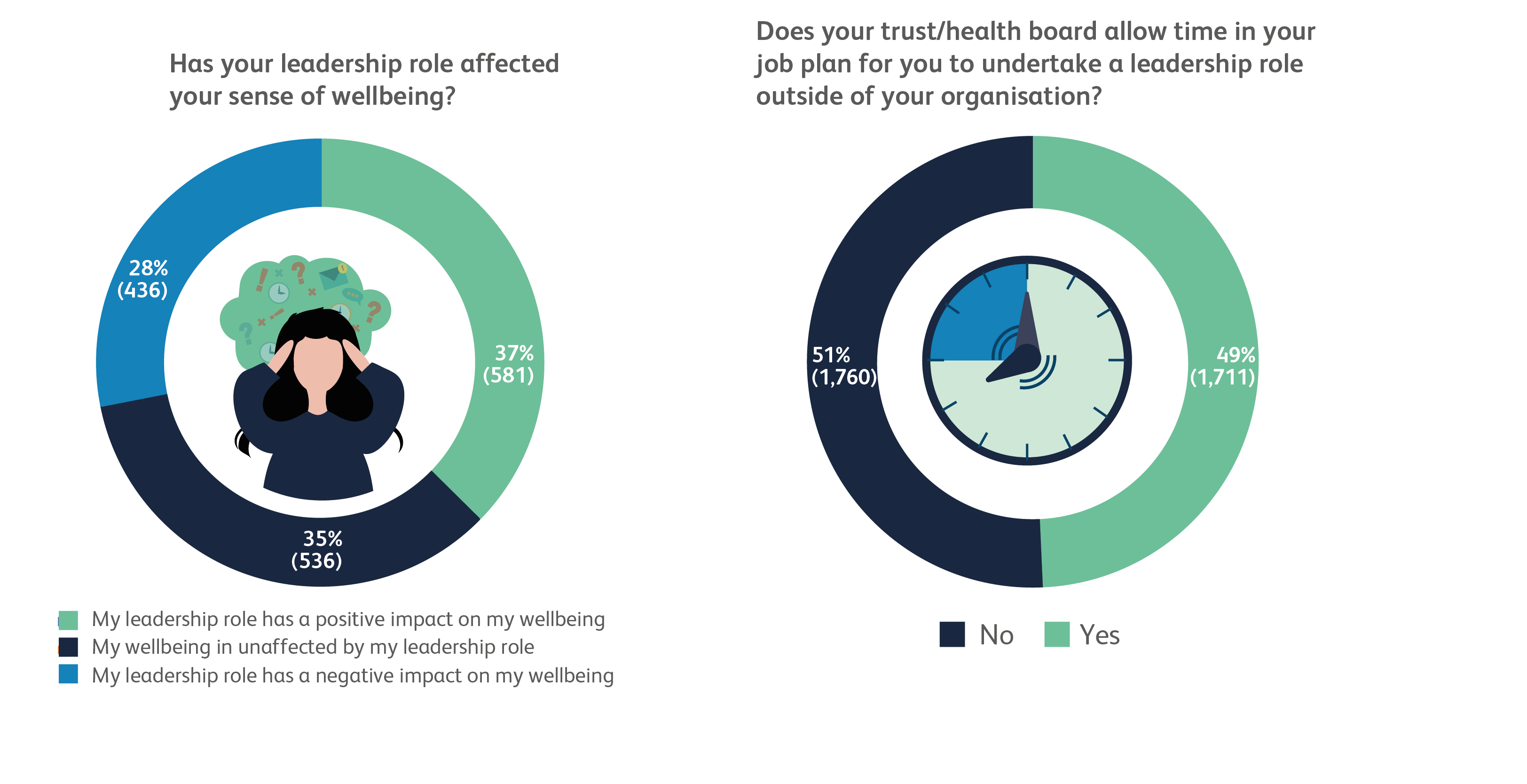 Based on 1,571 consultant responses
29
Consultants and job satisfaction% who said they ‘always’ or ‘often’ felt satisfied with different areas of their work
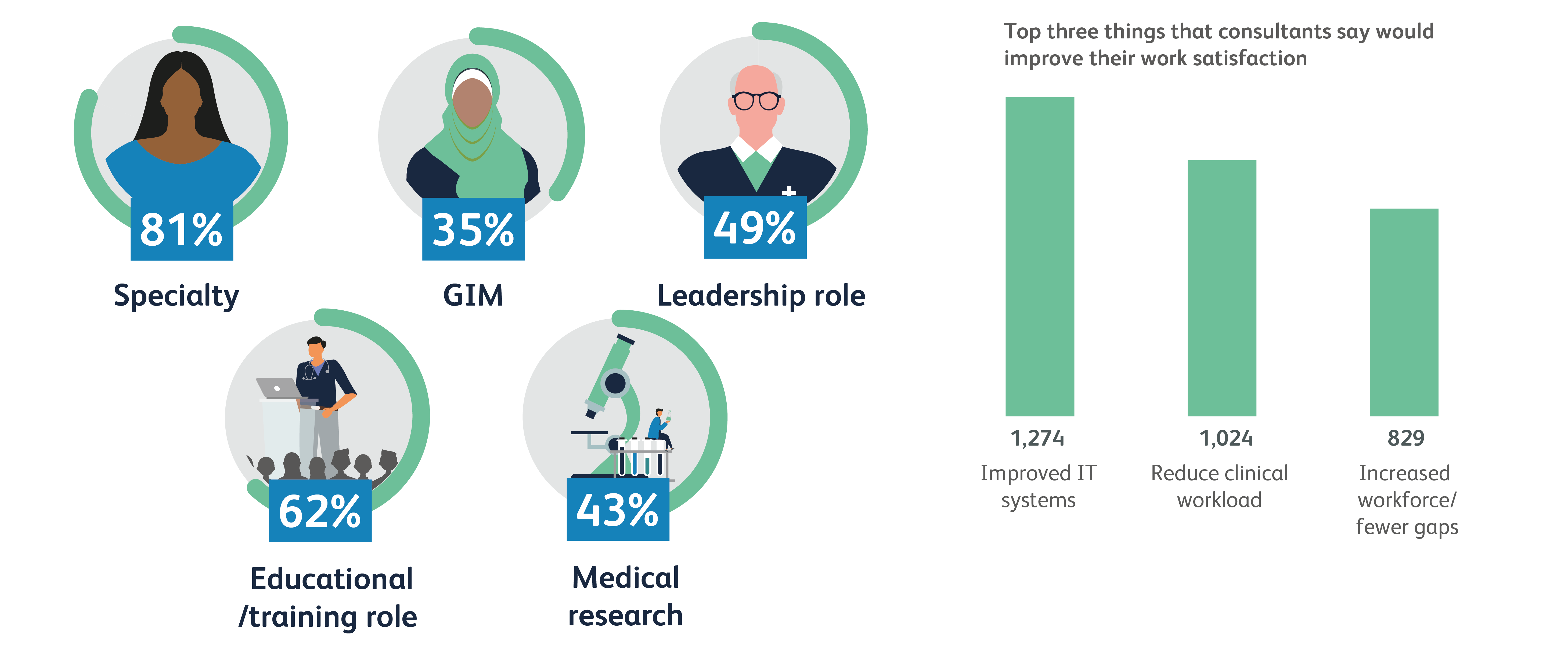 Based on 2,870 consultant responses
30
Consultant morale
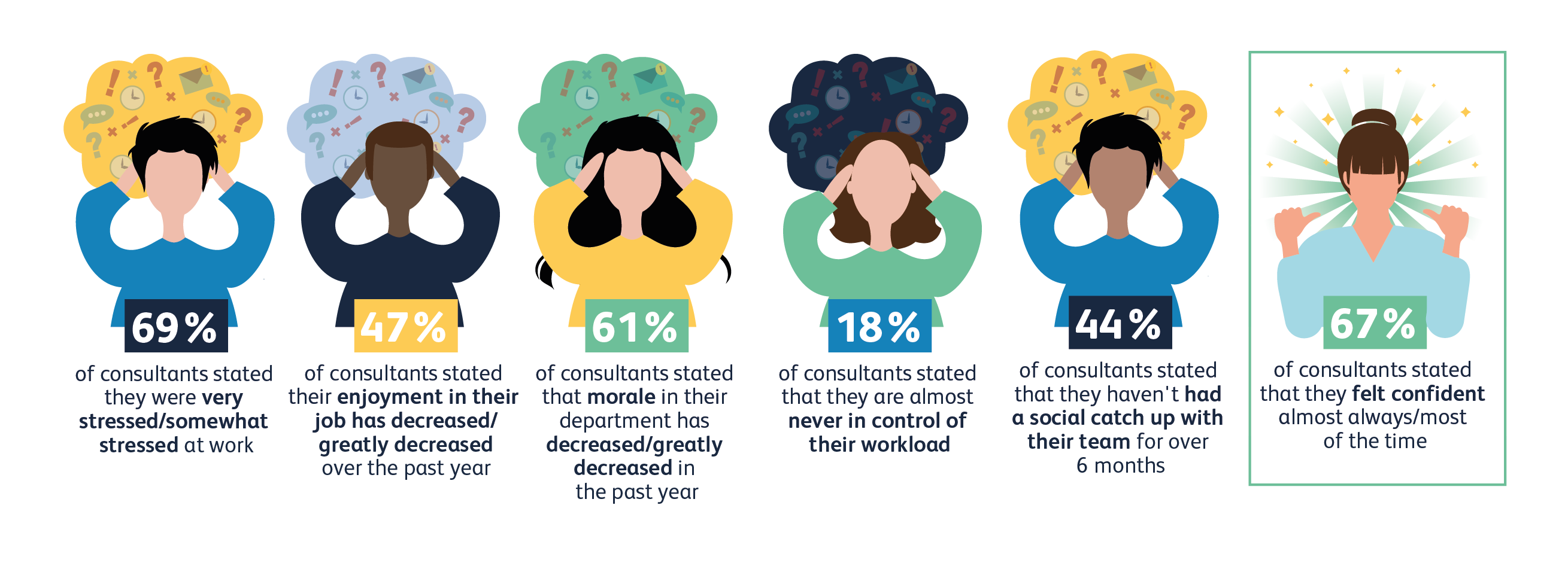 Based on 2,939 consultant responses
31
Consultant morale (continued)
Top three factors negatively affecting wellbeing at work.

Clinical workload
Poorly functioning IT equipment
Staff vacancies in your team
Top three positive changes that would make the biggest difference to your wellbeing at work.

Well functioning IT equipment
More administrative support
More capacity in social care to discharge patients in a timely manner
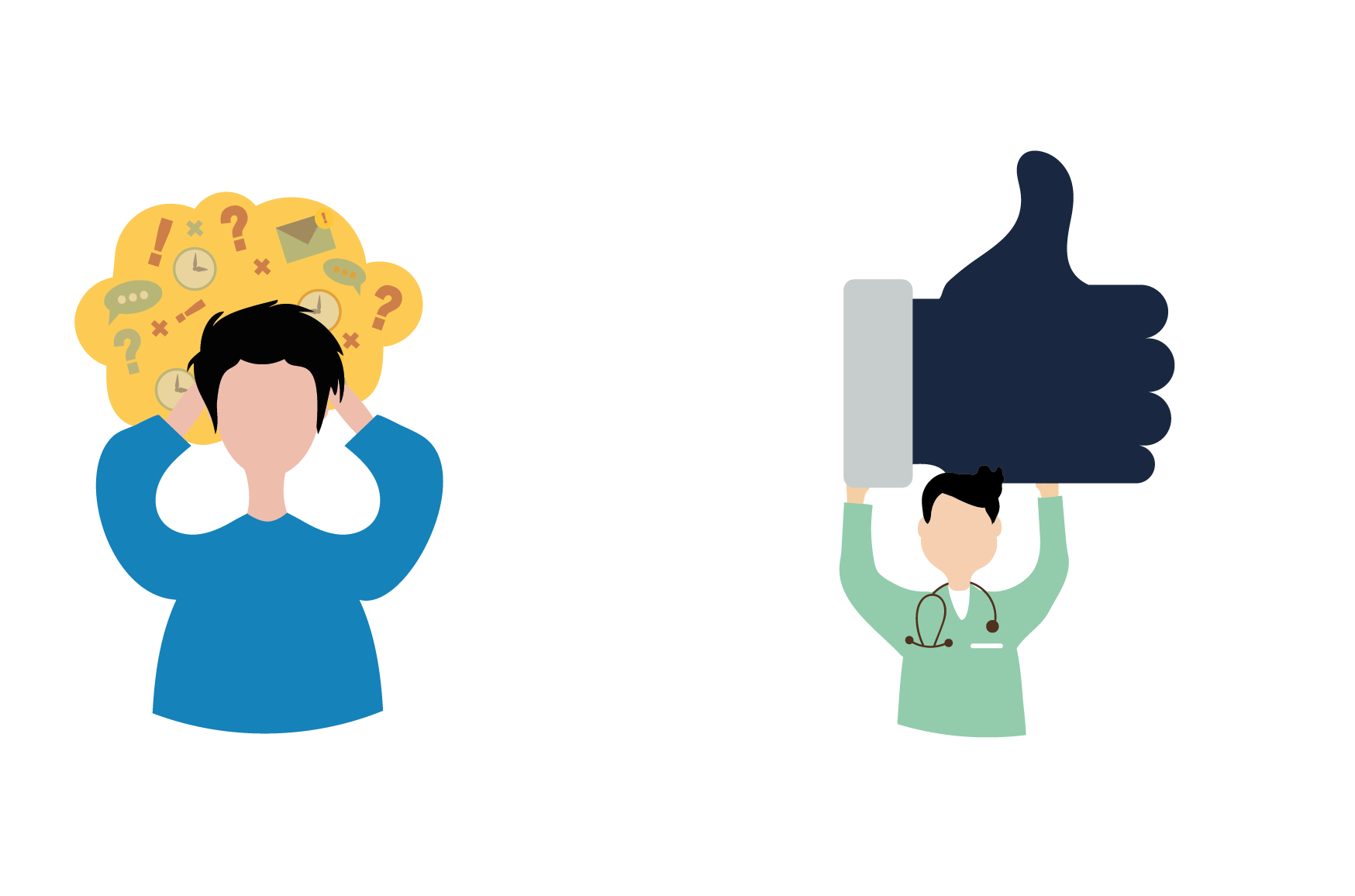 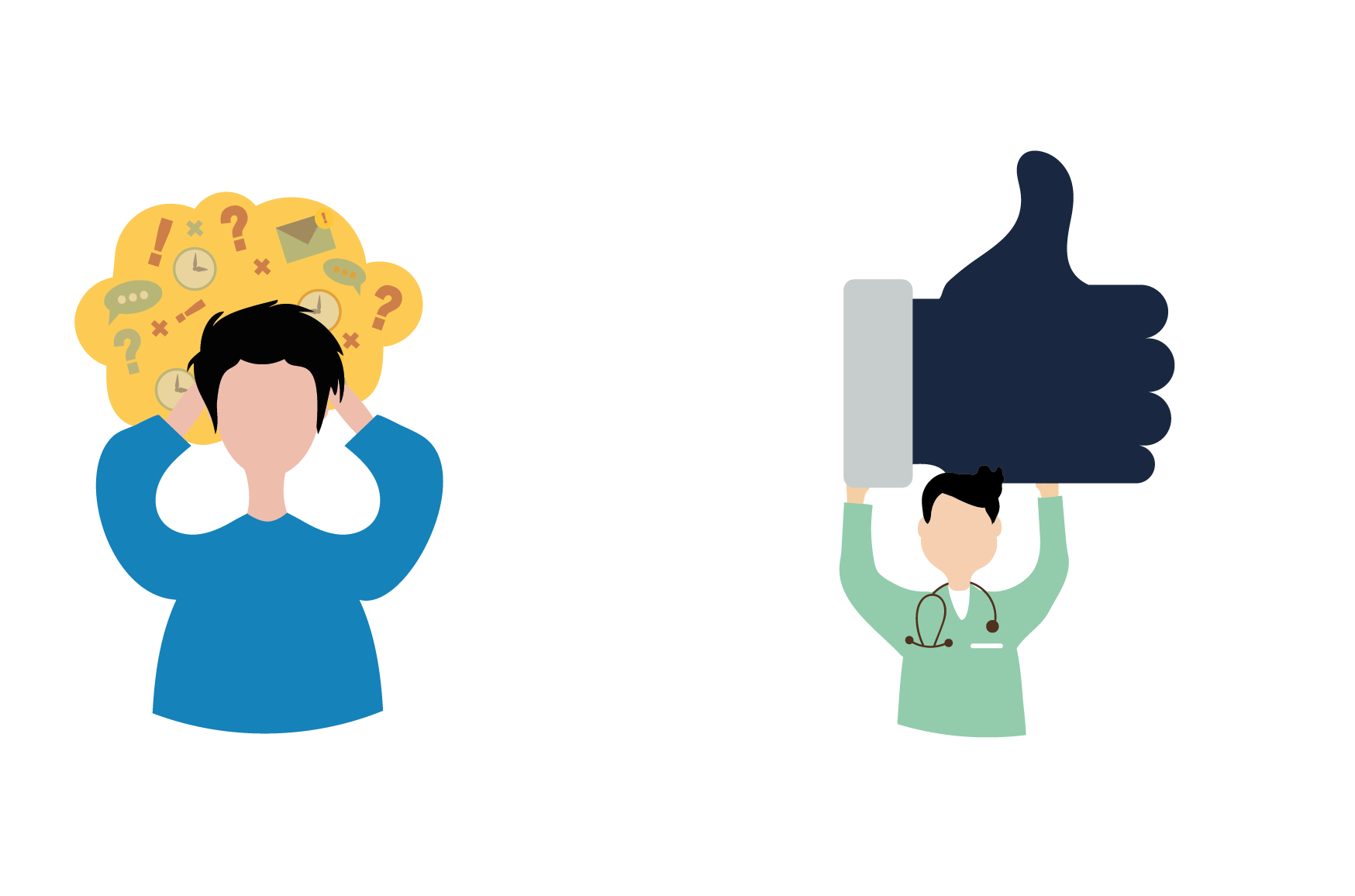 Only 3 options could be selected.
Total = 3,135 responses
32
Consultants and feeling valued% who said they felt valued ‘almost always’ or ‘most of the time’
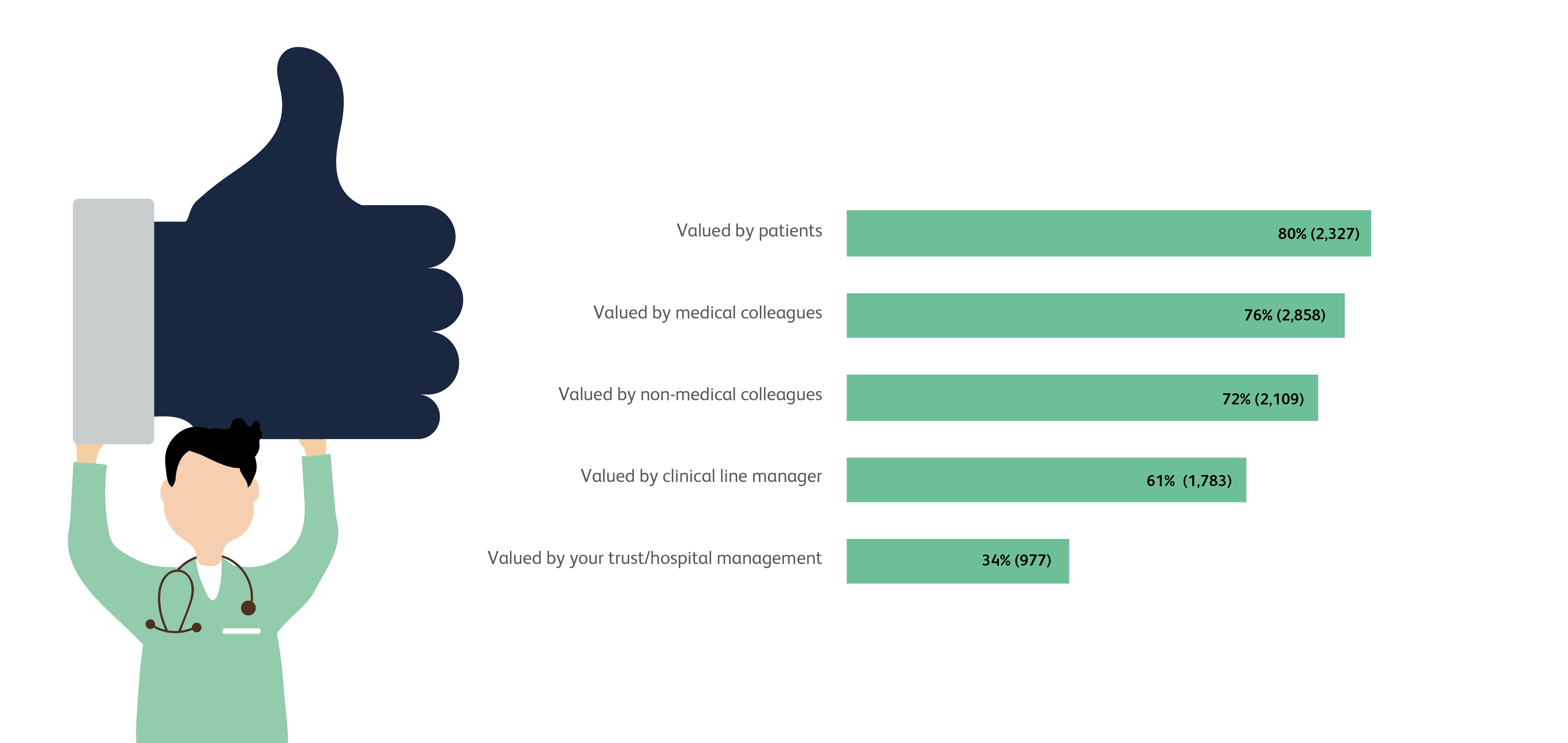 Based on 2,939 consultant responses
33
Educational and clinical supervision
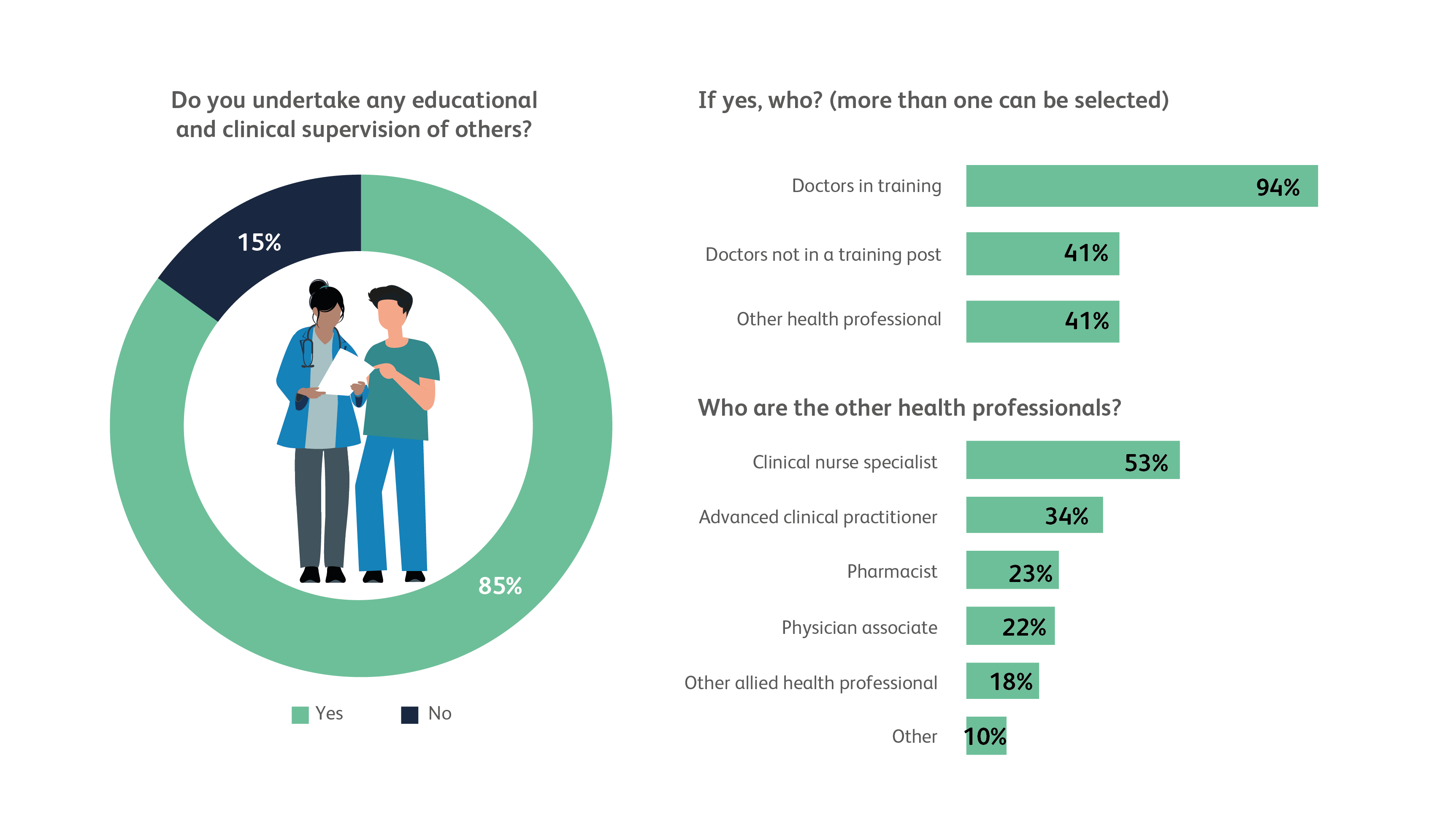 Based on 3,138 consultant responses
34
Educational and clinical supervision (continued)
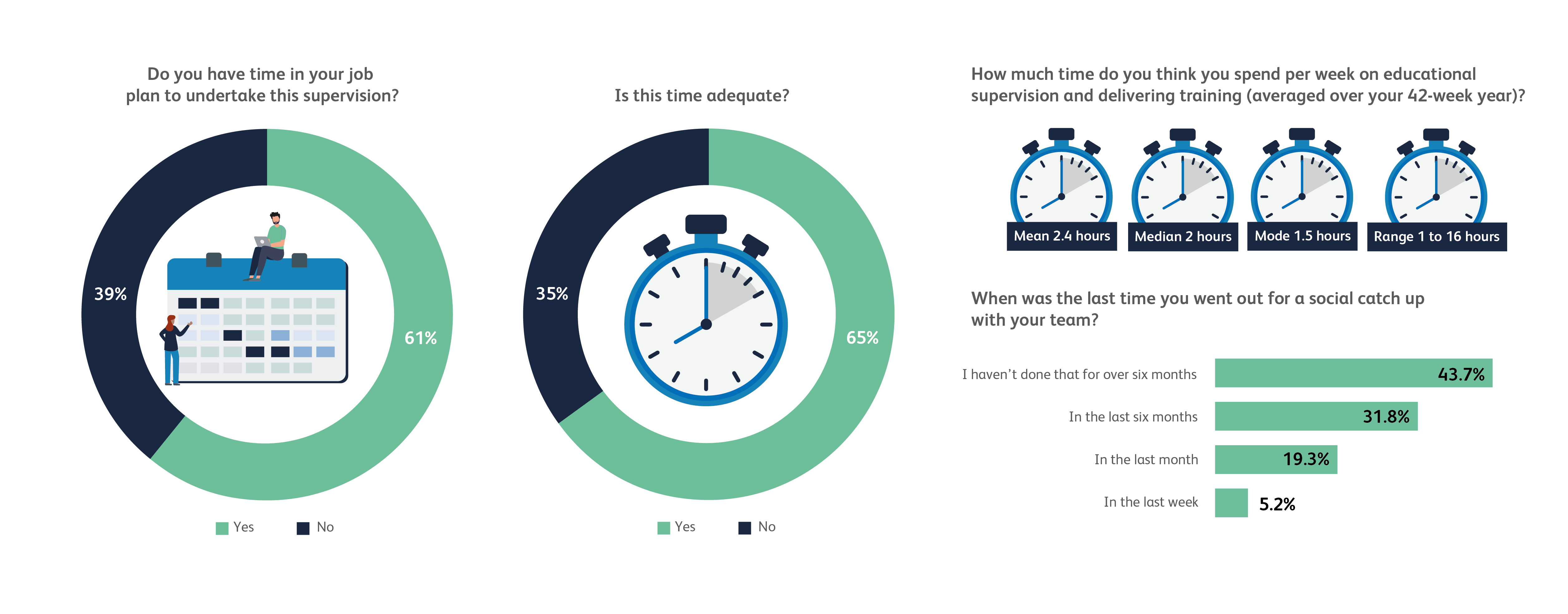 Based on 3,138 consultant responses
35
Educational and clinical supervision (continued)
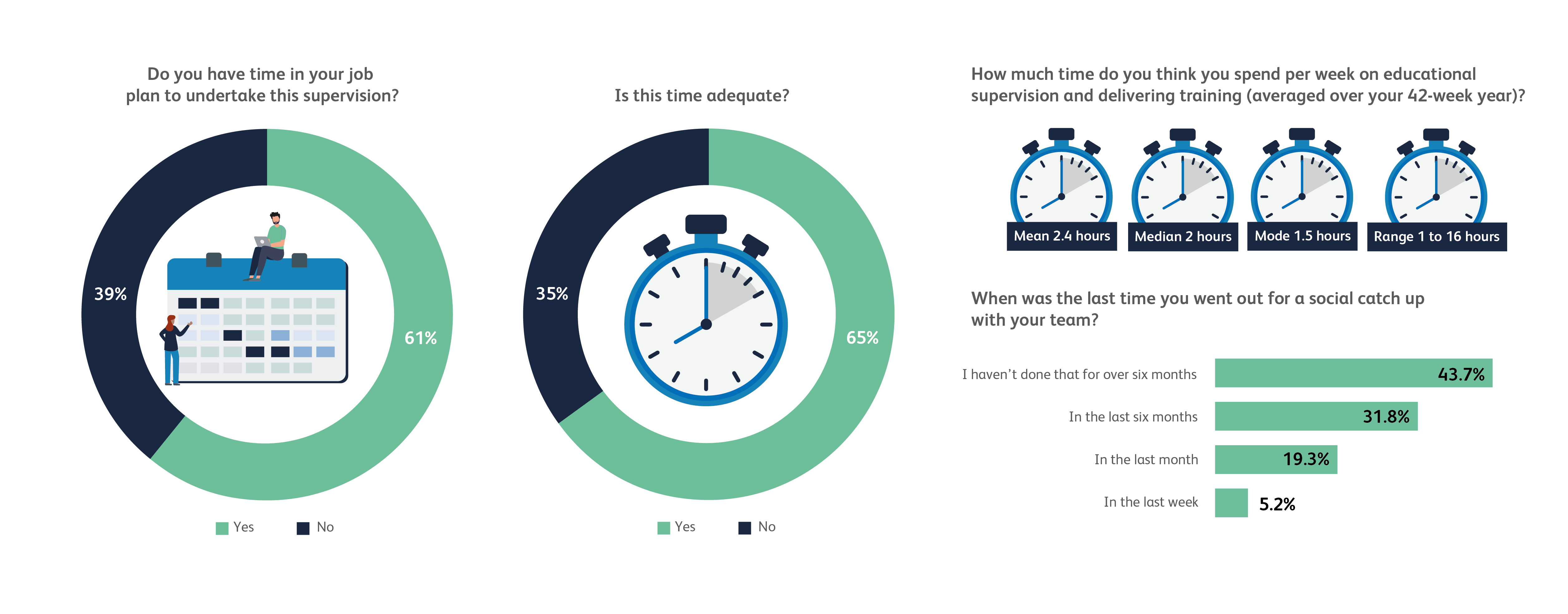 Based on 3,138 consultant responses
36
Consultant retirement
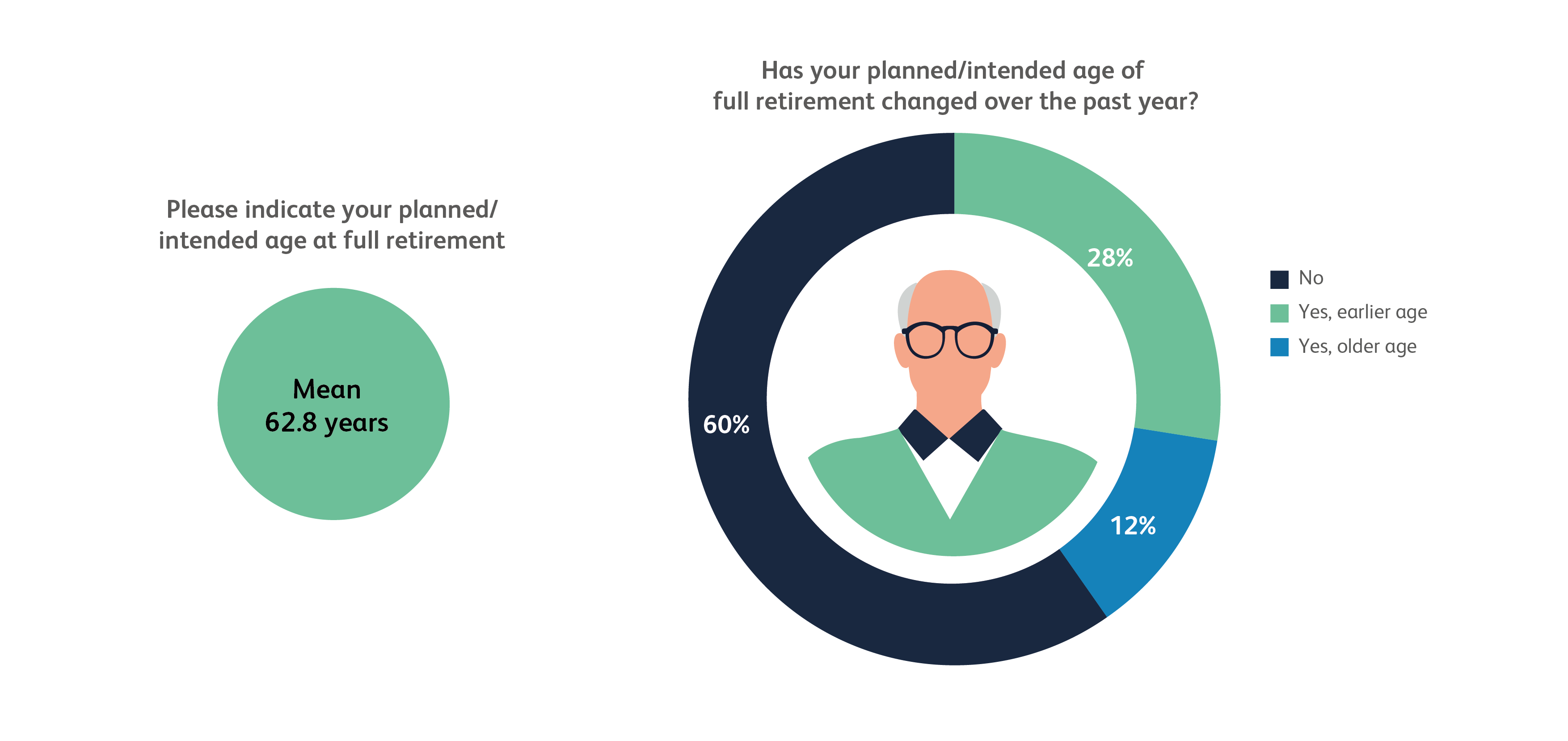 Total based on 2,829 consultant responses
37
Do get in touchmedicalworkforce.unit@rcp.ac.uk
38